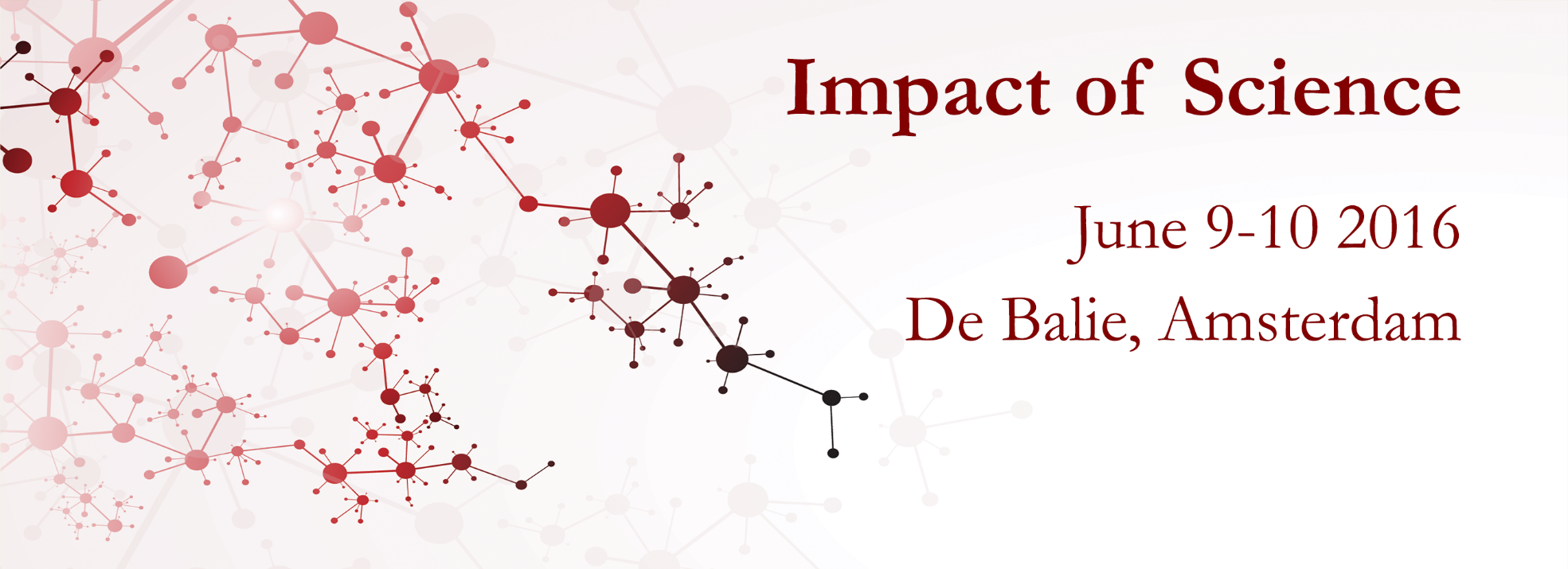 Impact of Social Sciences, Humanities and Arts Conference 
The Parallel Session on:  

Impact Support and Leadership
13 October, 2021
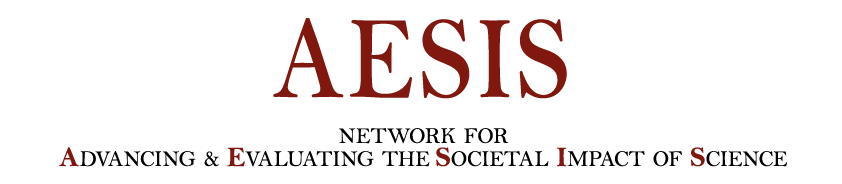 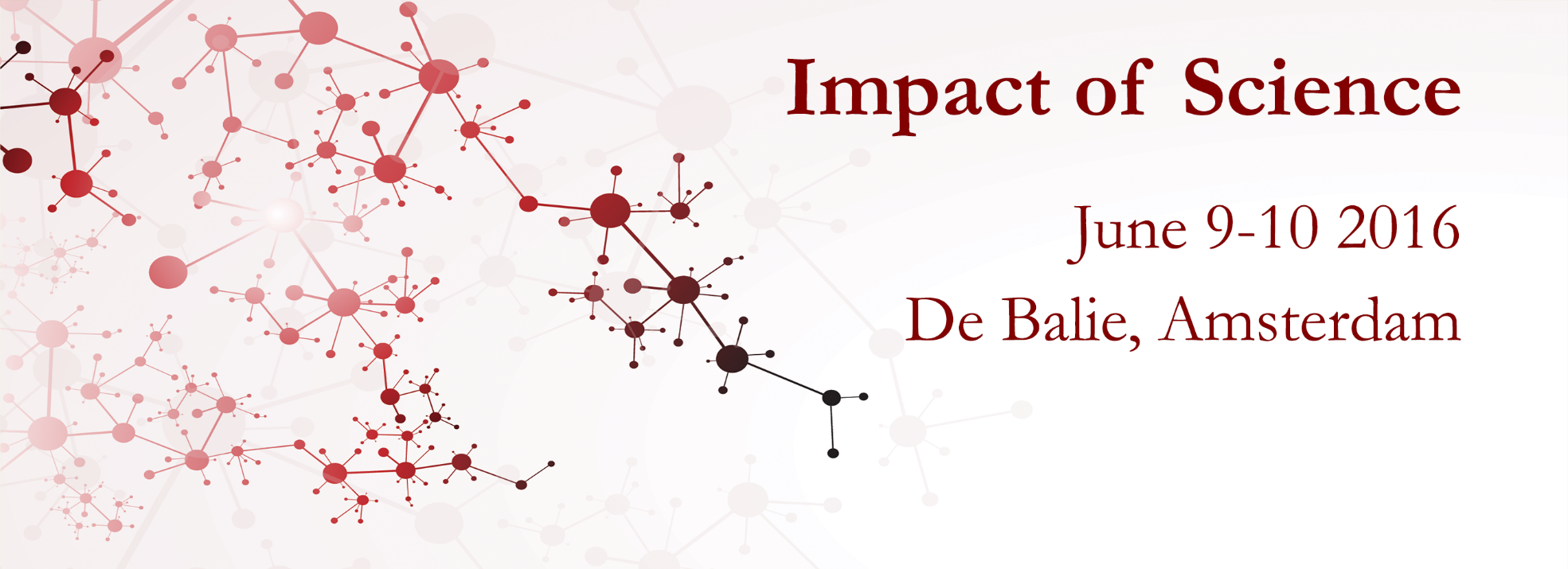 Impact of Social Sciences, Humanities and Arts 
13-15 October, 2021
Toby Smith (Chair): Vice President for Science Policy & Global Affairs at the Association of American Universities, USA

Rick Delbridge: Professor of Organizational Analysis at Cardiff Business School & co-convenor of the Centre for Innovation Policy Research, Wales, UK

Antonia Caro Gonzalez: Impact Senior Advisor & Practitioner, Spain
Overview of the Speakers
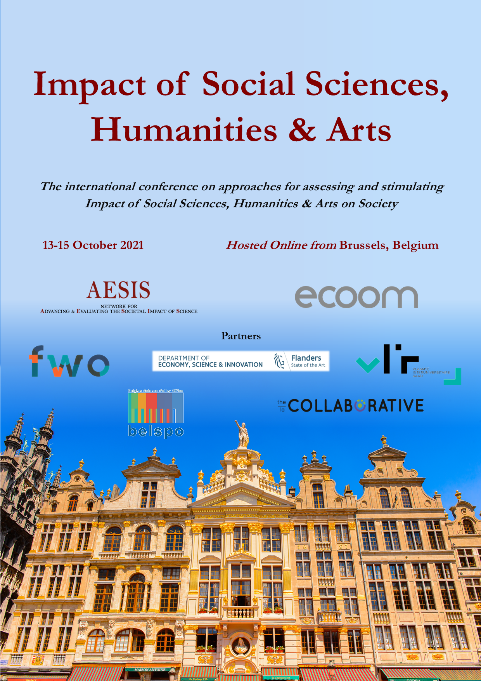 #SSHA21
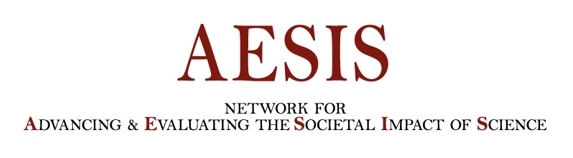 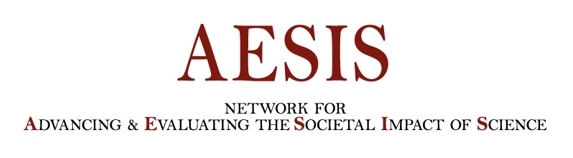 Impact of Social Sciences, Humanities and Arts 
13-15 October, 2021
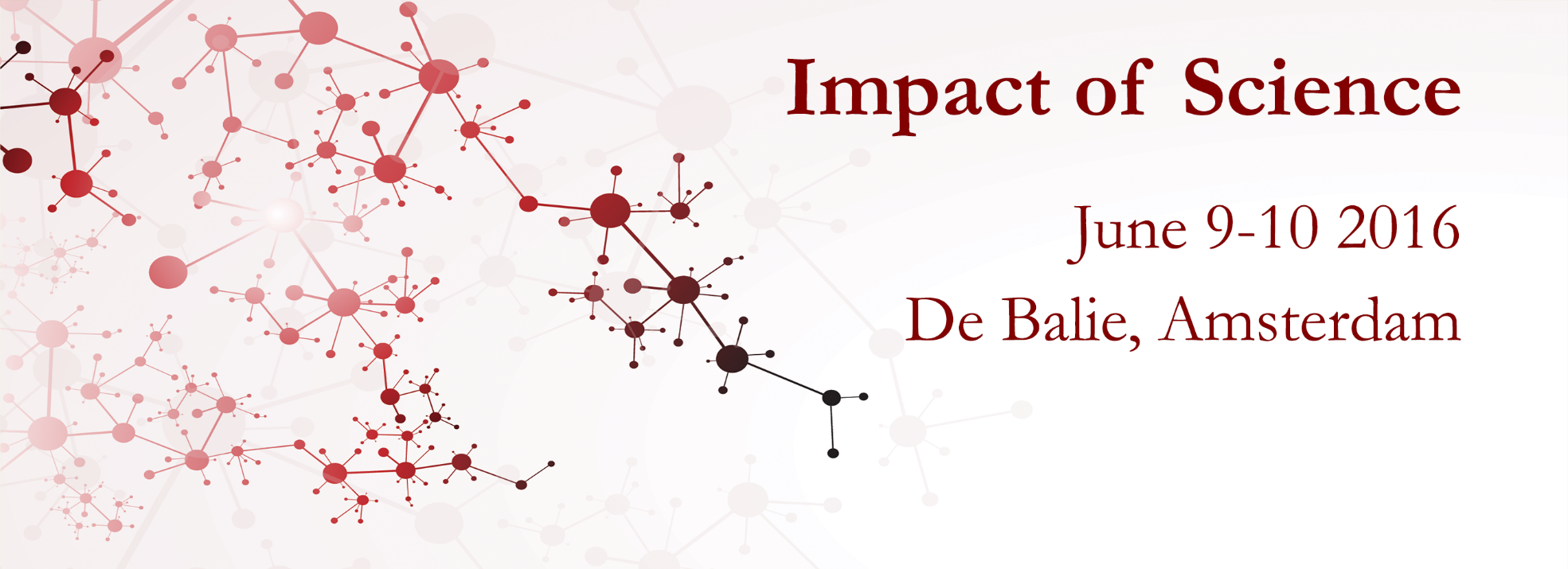 Toby Smith 
Vice President for Science Policy & Global Affairs at the Association of American Universities, USA
#SSHA21
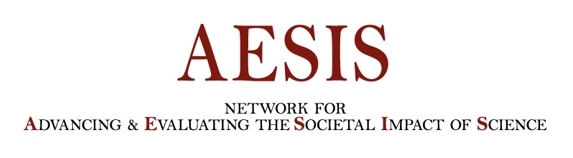 SS&H Impact Support and Leadership
Tobin L. Smith @SciPolGuy 
Association of American Universities 
AESIS Impact of Social Sciences & Humanities 2021 
October 13, 2021
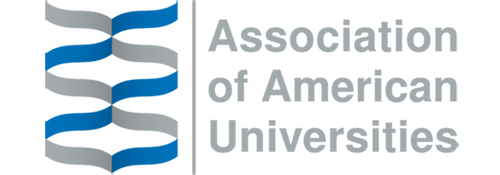 What is Impact?

Scientific/Academic Impact
Economic and Social Impact
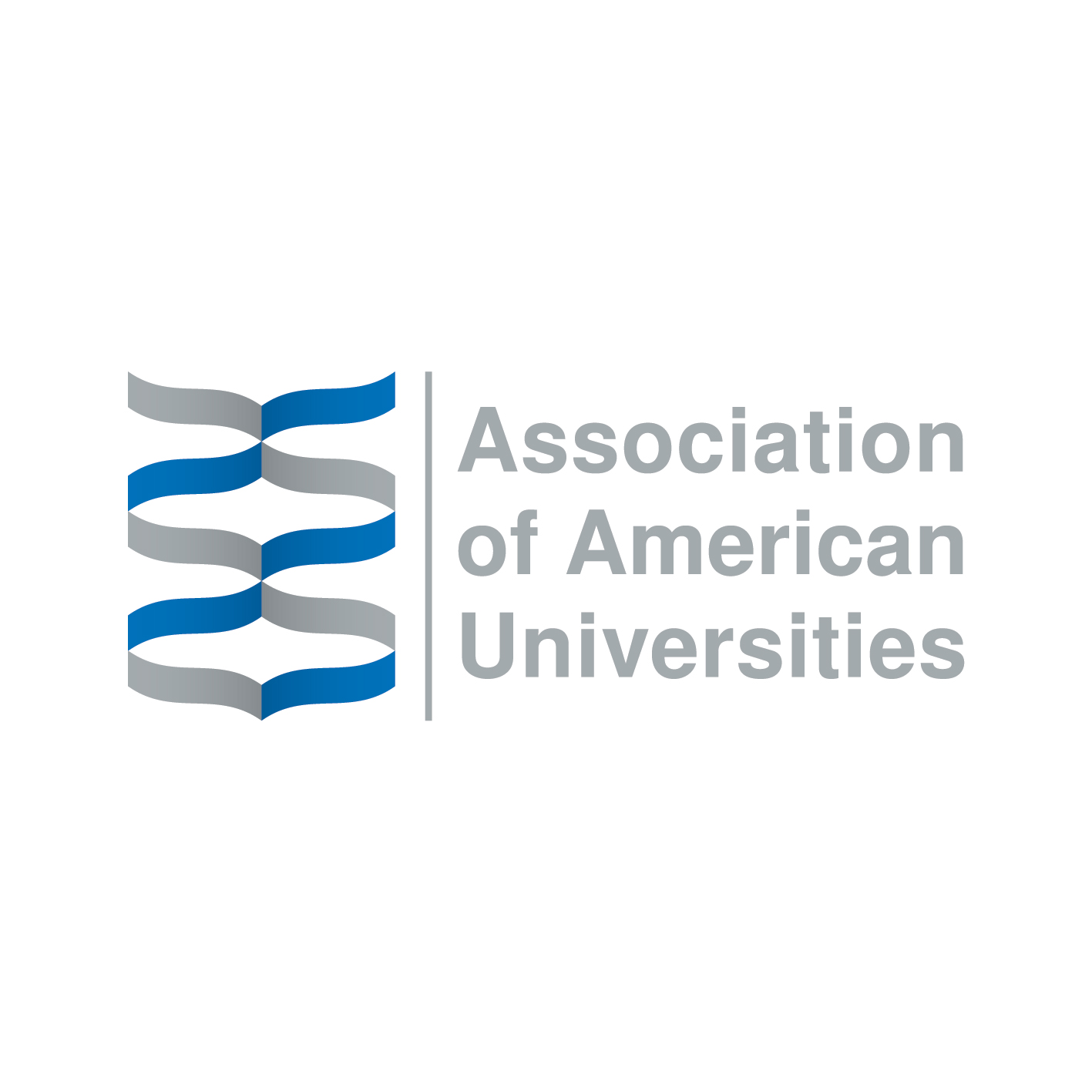 Putting SS&H to Work for the Public Good
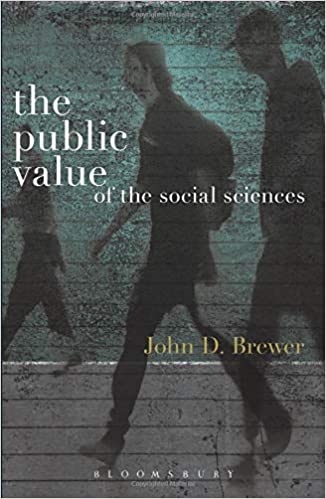 Historically the focus of the SS&H community has been largely on achieving scientific impact. 

We need to put SS&H to better use to advance societal interests.

Ken Prewitt, “Retrofitting the Social Sciences for the Practical & Moral,” Issues in Science and Technology, Fall 2019.
 
Leadership and additional institutional support will be required to accomplish this goal.
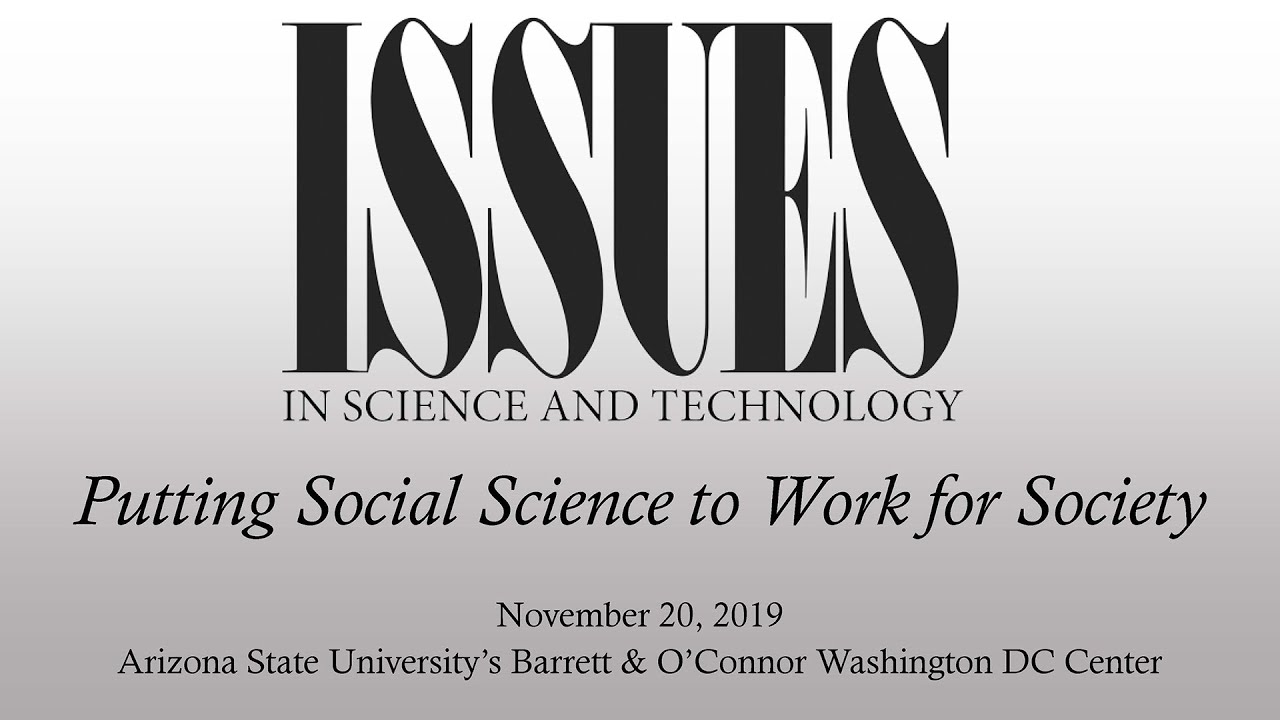 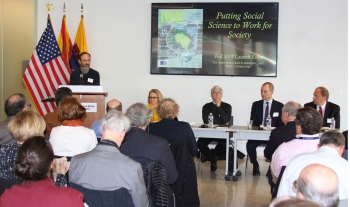 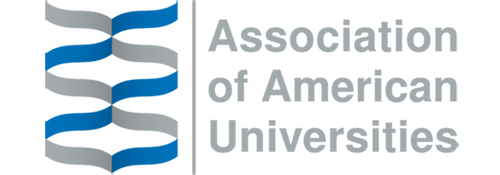 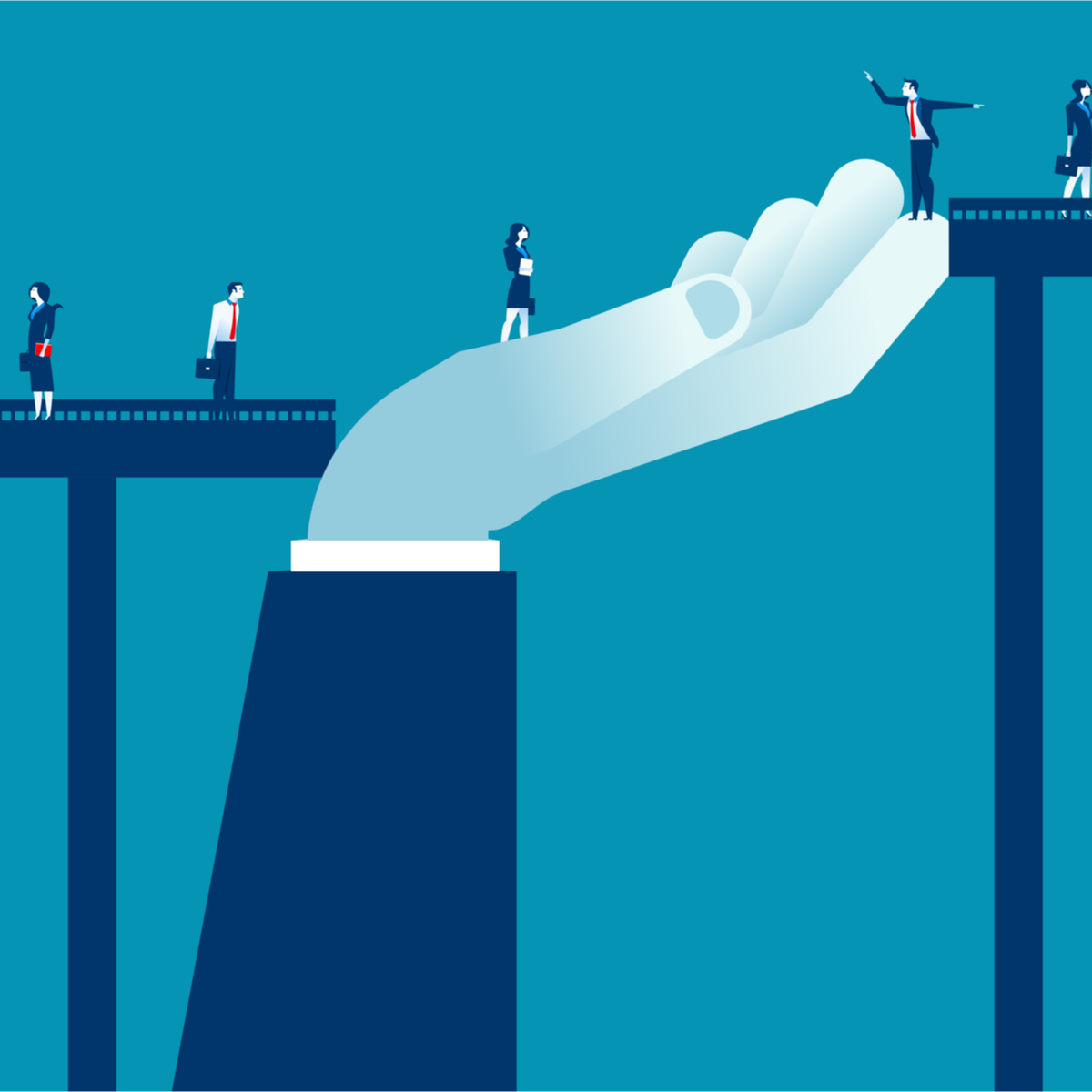 What Does Institutional Support & Leadership Look Like?
Commitment from senior university leaders
Money - seed funds,  challenge grants, etc. 
Infrastructure 
Training/other support 
Rewards and recognition
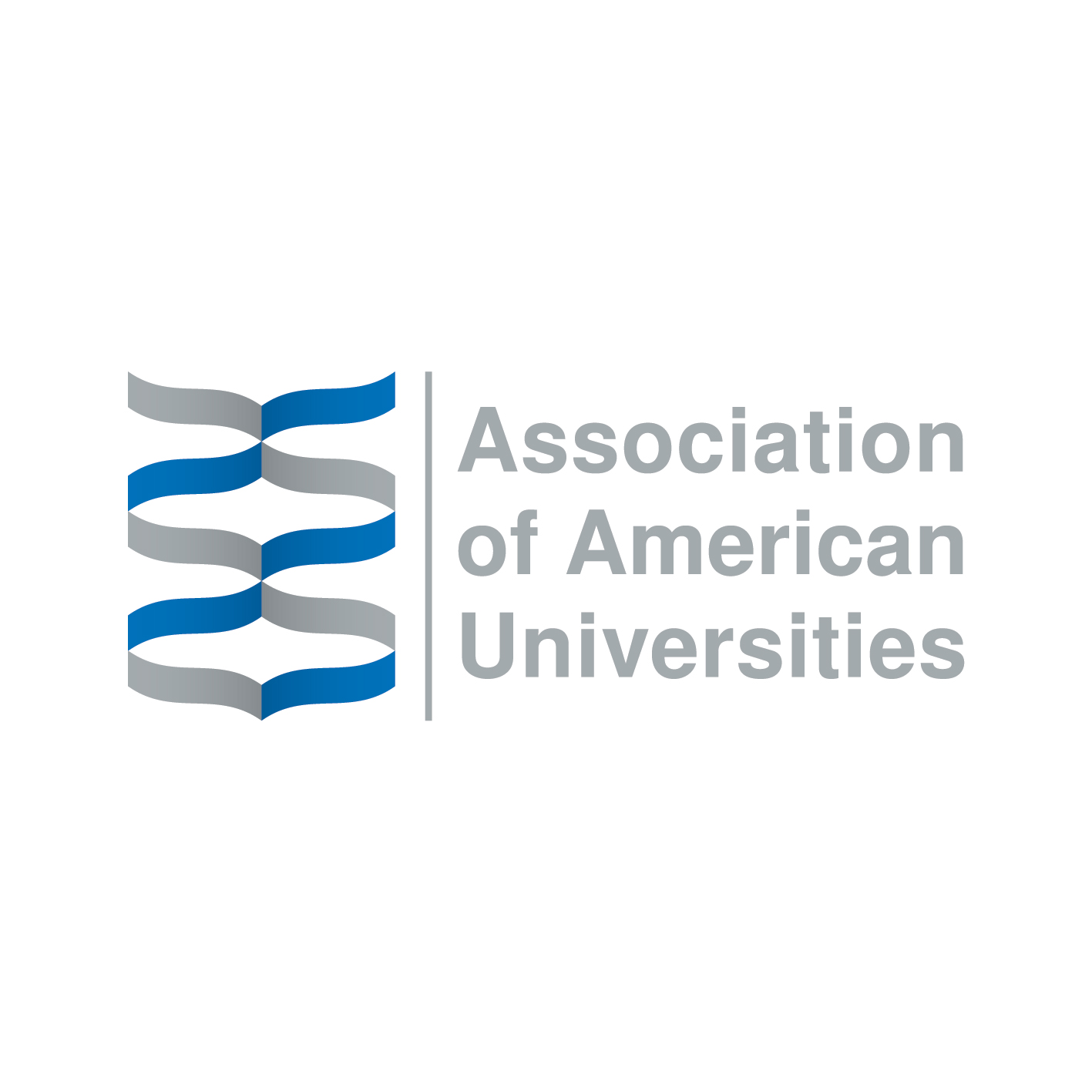 Specific University Examples
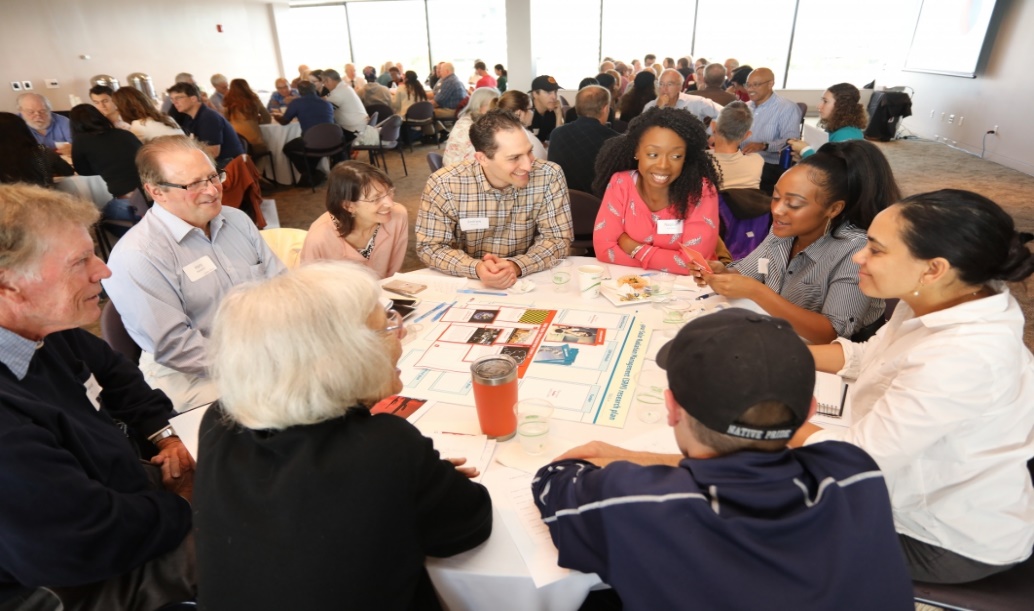 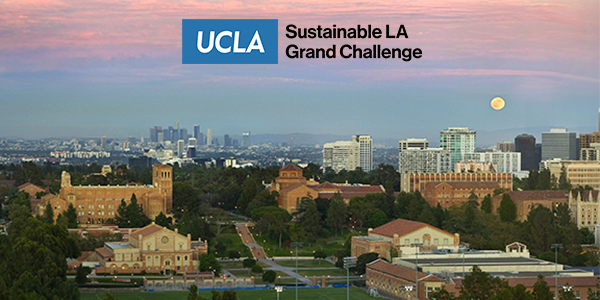 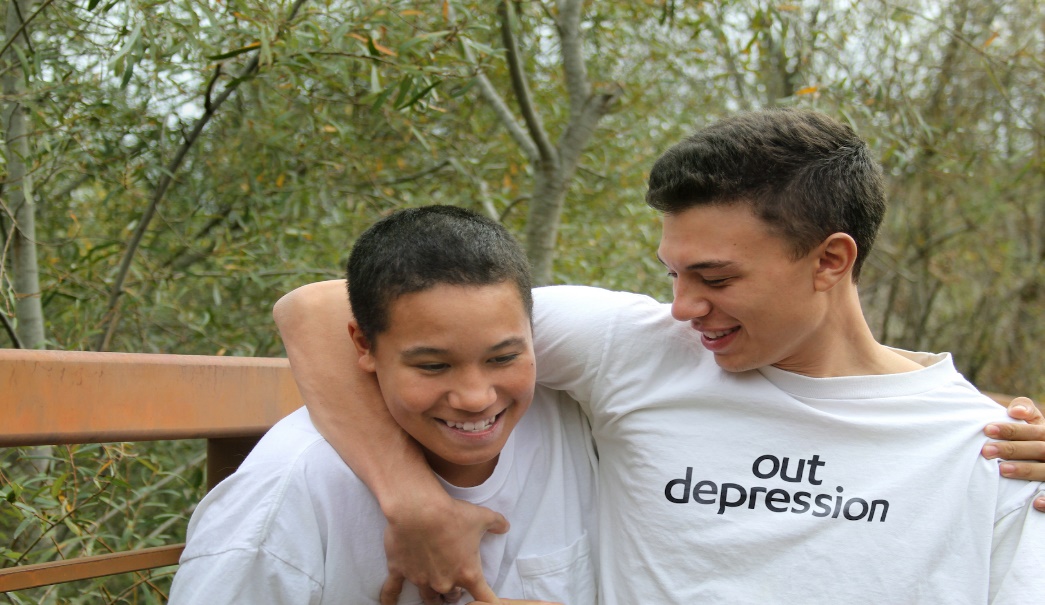 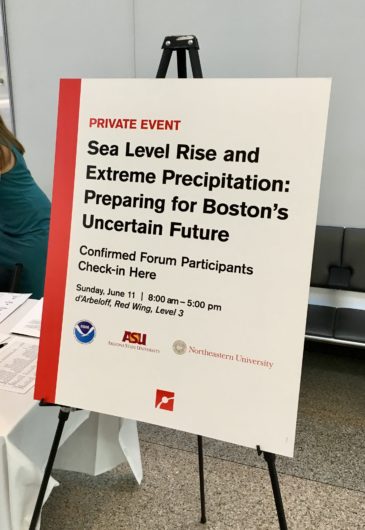 Citizen Engagement 
Arizona State Consortium for Science, Policy, & Outcomes
UCLA Think Grand 
Sustainable LA & Depression 
Report on University-Led Grand Challenges
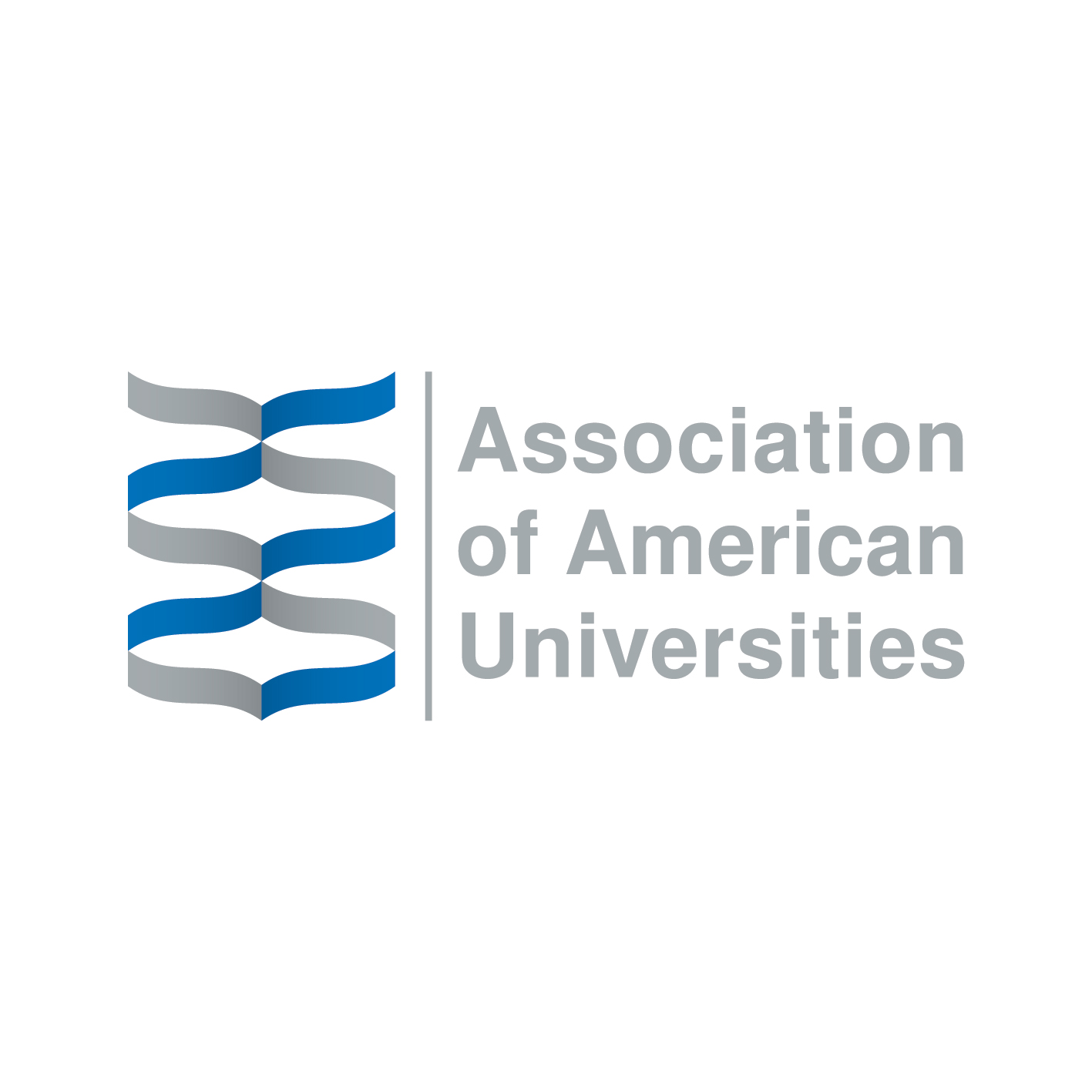 A NEW IDEA:
University FOR Missouri

With a focus on ‘all things Missouri,’ we will deepen the university’s relationship with—and value to—the people of Missouri from Neosho to Hannibal. The struggles facing Missouri communities are challenges that we are ready to tackle.
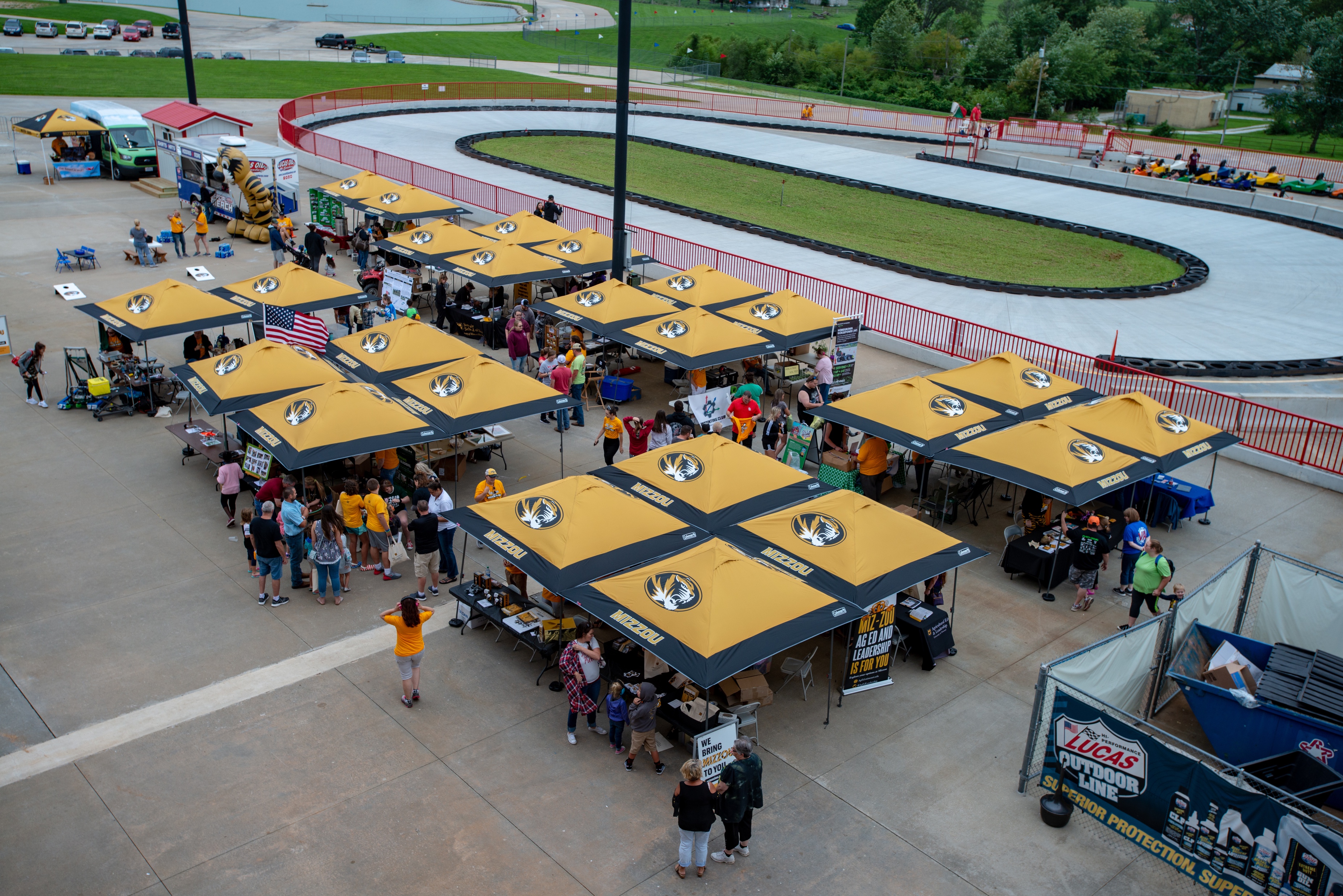 Nutrition and health
Business and community
Youth and education
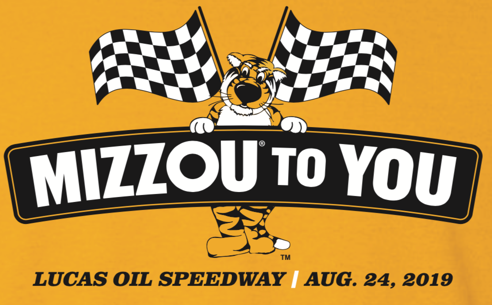 STATEWIDE PRESENCE
National Organizations and Funders
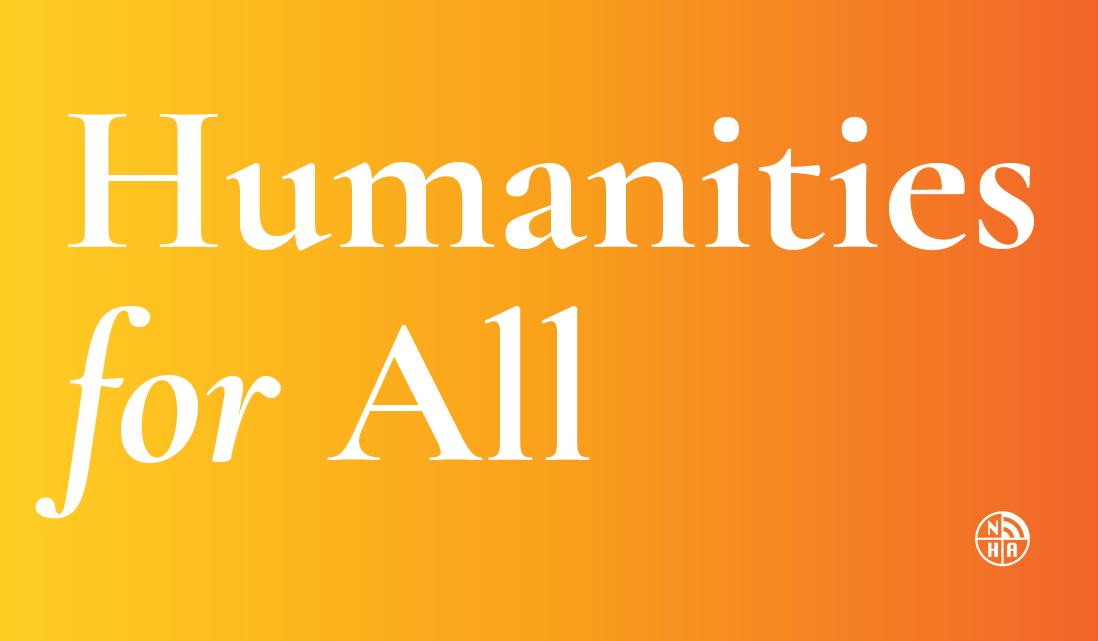 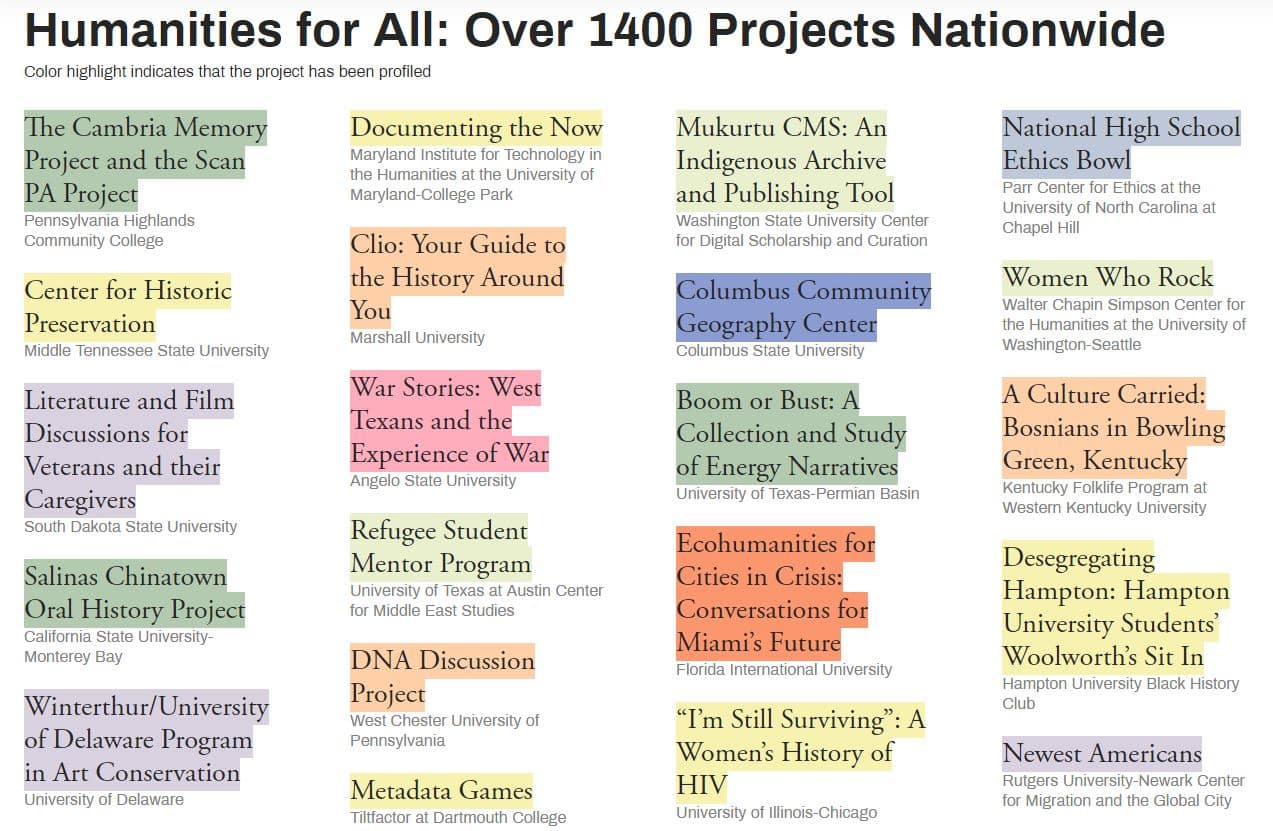 Humanities for All is an initiative of the National Humanities Alliance which now showcases over 2,000 examples of publicly engaged humanities work at U.S. colleges and universities. Humanities for All presents the results of a survey of the state of the publicly engaged humanities conducted in 2017-2018 with the support of the Andrew W. Mellon Foundation.
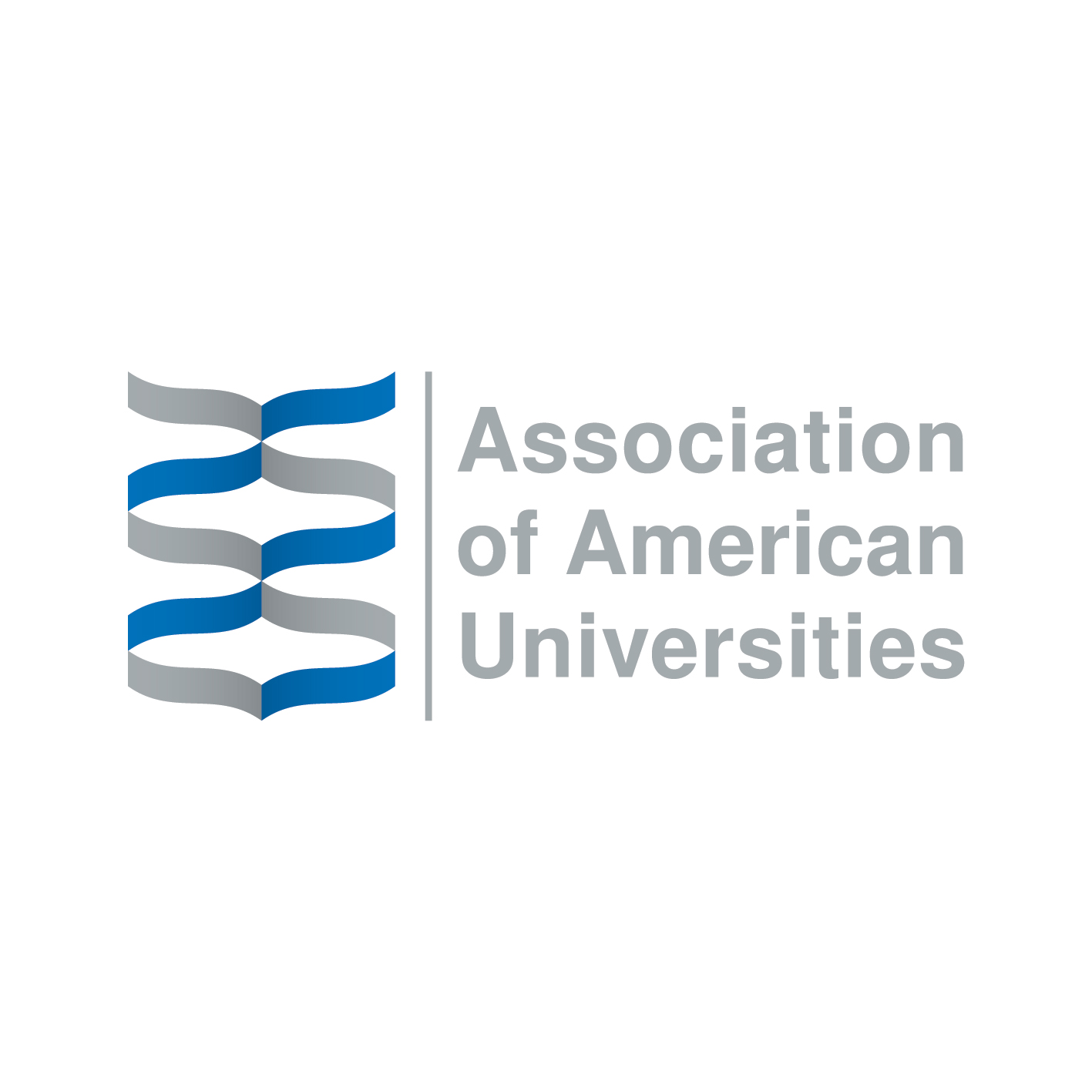 https://humanitiesforall.org
Hauser Policy Impact Fund
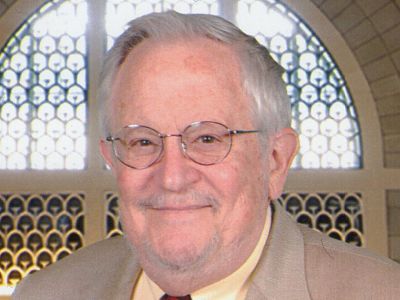 National Academy of Sciences, Engineering and Medicine Fund to in honor of former Division of Behavioral and Social Sciences and Education (DBASSE) Executive Director, Robert M. Hauser. 

Helps to fund targeted policy briefings, articles and Op-eds in select media, short videos and other communications products, and special symposia to connect the leading social and behavioral scientists with decision-makers.
Hauser argued that the end-point of a National Academies’ committee project is not a ‘report’—it is its impact. Impact, in turn, requires sustained and targeted efforts to reach relevant decision-makers, translation of the implications for a variety of different audiences, and facilitating discourse among researchers, policymakers and practitioners.
https://www.nationalacademies.org/our-work/hauser-policy-fund
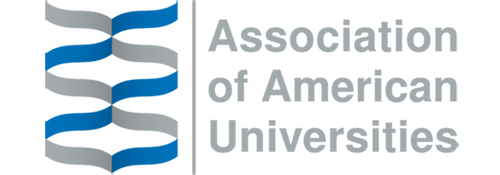 Societal Experts Action Network (SEAN)
SEAN is a network of leading individuals and institutions in the social and behavioral sciences who help to facilitate rapid responses to actionable questions from decision-makers.
To assist with COVID-19, SEAN is: 

• Coordinating solicitation and responses to practical questions facing federal, state, and local decision-makers that are answerable with SBE evidence;
• Helping identify experts who can respond to queries from government officials; and 
• Linking to the National Academies Standing Committee on Emerging Infectious Diseases and 21st Century Health Threats as resources for identifying and answering questions that need SBE sciences expertise, as appropriate;
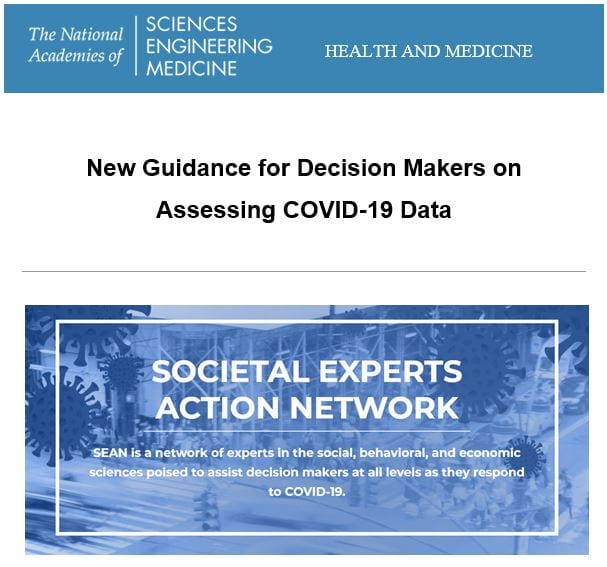 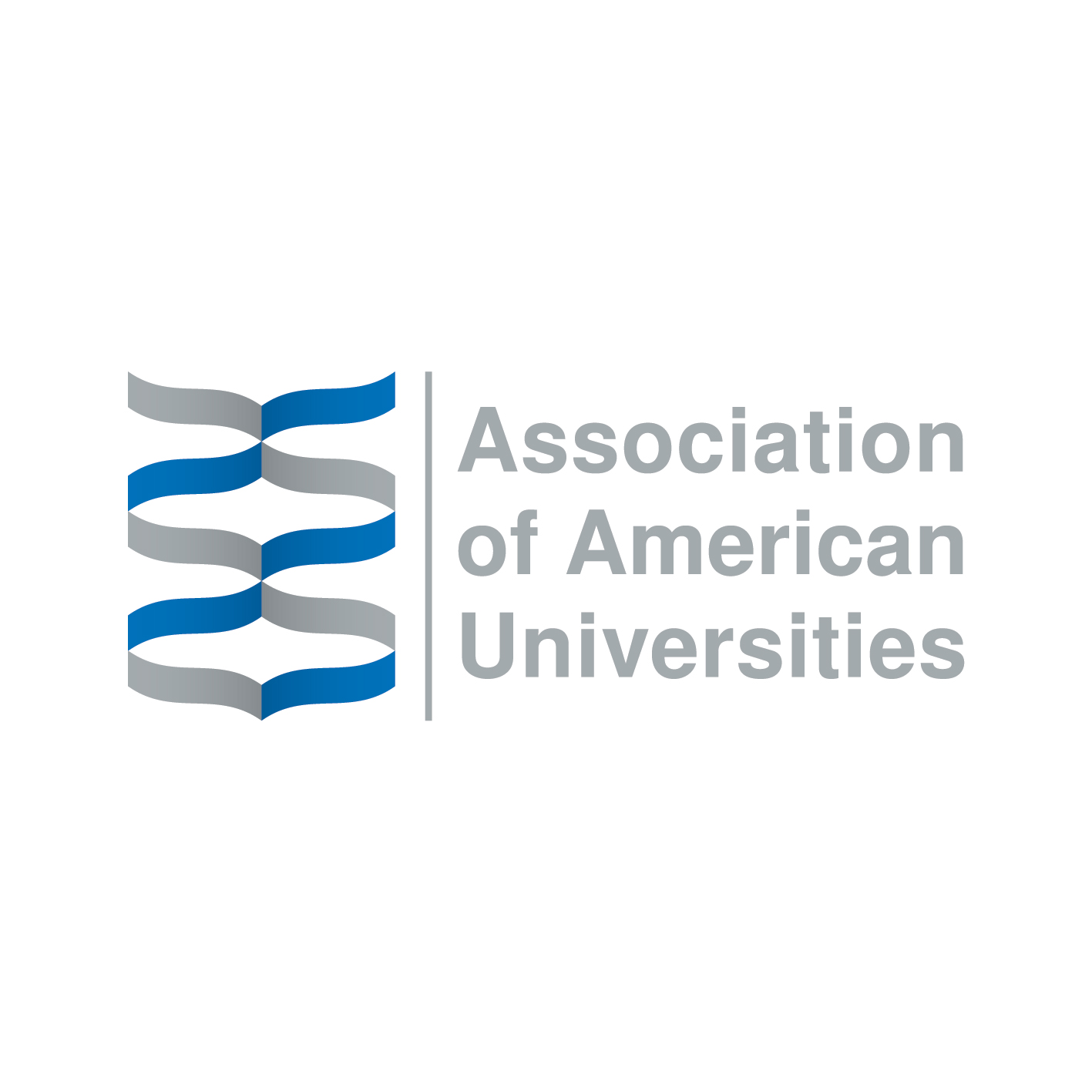 Federal Programs/ Models that Enhance  Impact
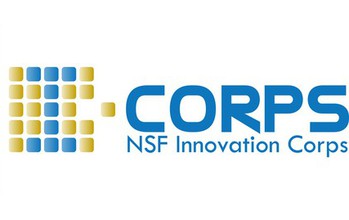 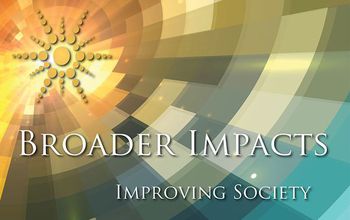 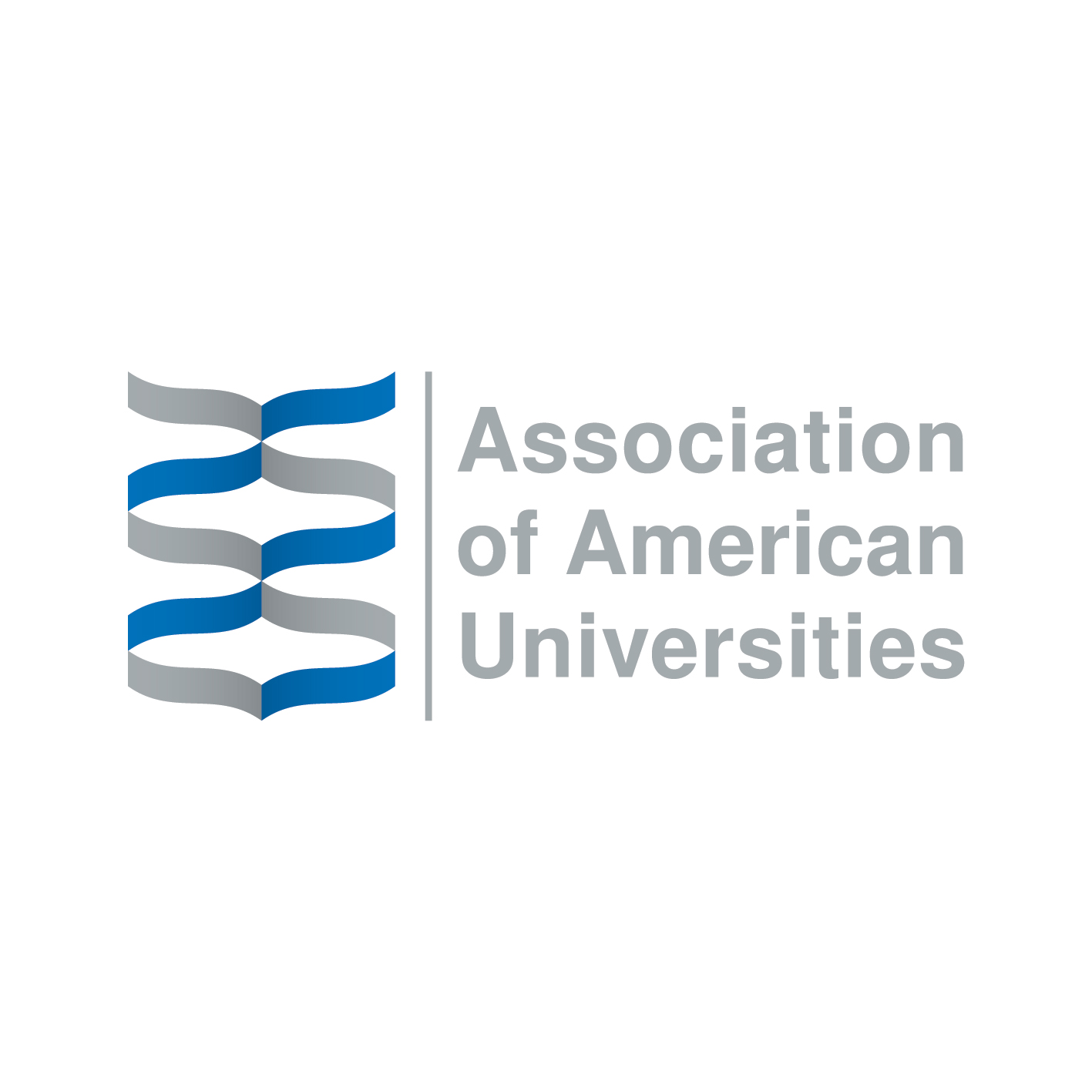 Conclusion
Institutional support and leadership from universities, national organizations, and public and private funders will be critical to expanding the impact that SS&H researchers can have in addressing real world challenges and important societal issues.
Contact Me
toby.smith@aau.edu

@SciPolGuy 
@AAUnivesities 

www.aau.edu
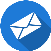 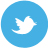 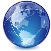 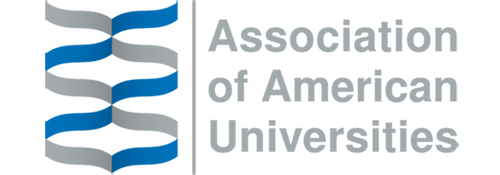 Impact of Social Sciences, Humanities and Arts 
13-15 October, 2021
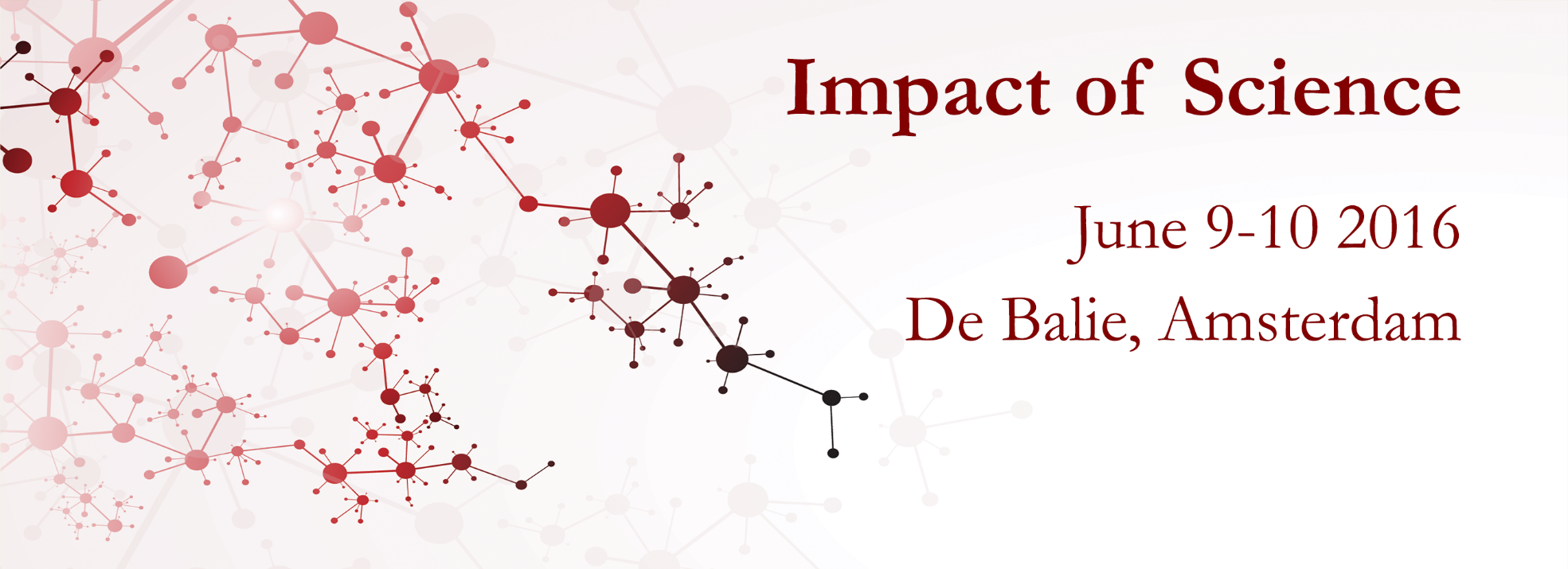 Rick Delbridge
Professor of Organizational Analysis at Cardiff Business School & co-convenor of the Centre for Innovation Policy Research, Wales, UK
#SSHA21
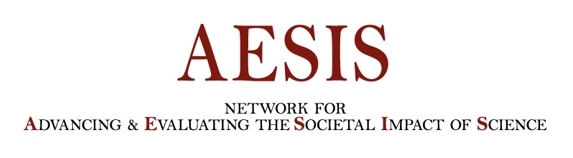 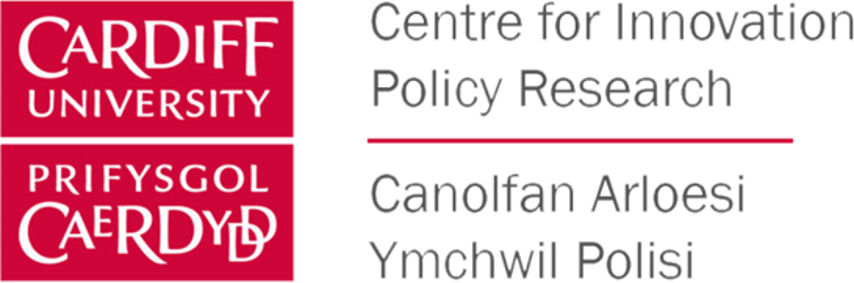 Supporting and leading impact:The Cardiff Capital Region Challenge Fund
Rick Delbridge
Co-convenor of the Centre for Innovation Policy Research
Cardiff University
Some key principles
Place-based approach
 ‘Fit’ with the specific local context
 Develop capabilities and capacity
 Nurture networks & communities of practice
Mission-oriented innovation
 Centred around societal challenges
Partnership with Cardiff Capital Region
 Problem-framing
 Co-creation, design & delivery
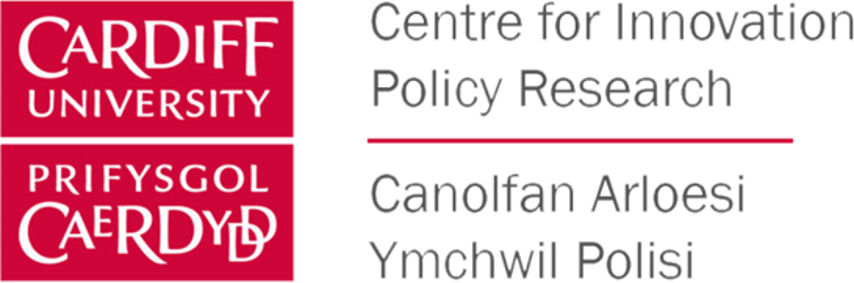 [Speaker Notes: Opportunity for our Region Demonstrate innovation at scale – innovative and radical
Solve BIG challenges for our region
Identify public services problems that solving will help address societal challenges
Innovation in procurement and Procurement of Innovation
Collaboration of public / private sector
Creation of new products and services with commercial potential
Produce radical improvements in service delivery
Stimulate economic benefits for the region and local wealth building]
Mission-oriented innovation
A mission-oriented approach uses specific challenges to stimulate innovation across sectors. Through well-defined missions—focused on solving important societal challenges related to climate change and environmental quality, demographic changes, health and well-being, mobility issues, etc.—governments have the opportunity to determine the direction of growth by making strategic investments throughout the innovation chain and creating the potential for greater spillovers across multiple sectors, including low-tech sectors 
Mazzucato 2018
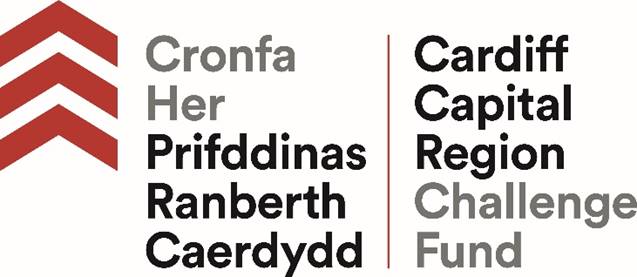 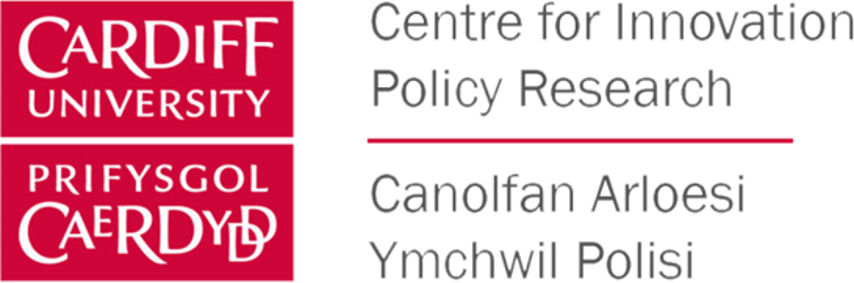 Context, substance & agents of place-based innovation policy are undergoing rapid change
Context - we are witnessing a more muscular unionism and a new centralism that threatens the territorial integrity of the polycentric polity
Substance – innovation policy is assuming a socio-ecological form as well as a science + technology form
Agents – a new and more heterodox group of agents is emerging in the innovation space, among them coalitions of municipalities
Innovation in an increasingly complex and polycentric polity
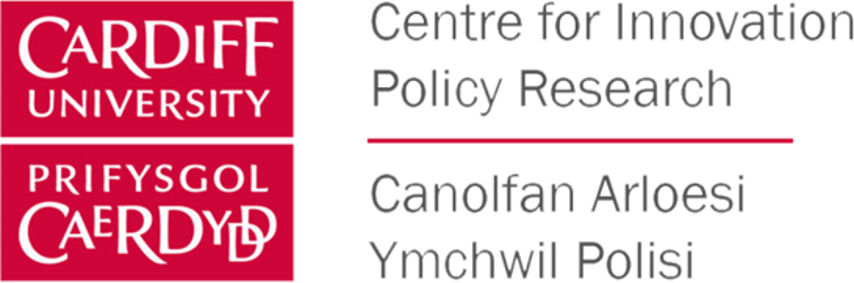 CCR Challenge Programme
£10m  
CCR Challenge Fund
£5.6m
Capacity Building Innovative Future Services (InFuSe)
3.5 year programme, building on SBRI approach
Stimulate economic benefits for the region and local wealth building, in part a response to the pandemic
Role for public sector in convening around societal challenges
Produce radical improvements in service delivery
Innovation in Procurement and Procurement of Innovation
Collaboration of public / private sector
Creation of new markets & commercialisation of new products and services 
Building capabilities and nurturing an innovation ‘ecosystem’
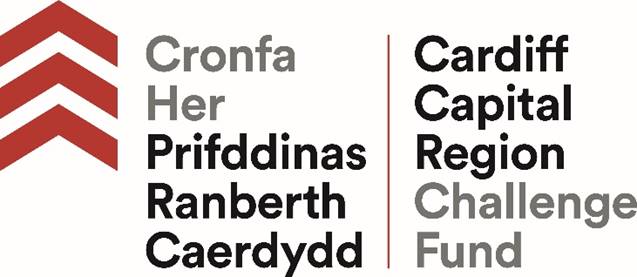 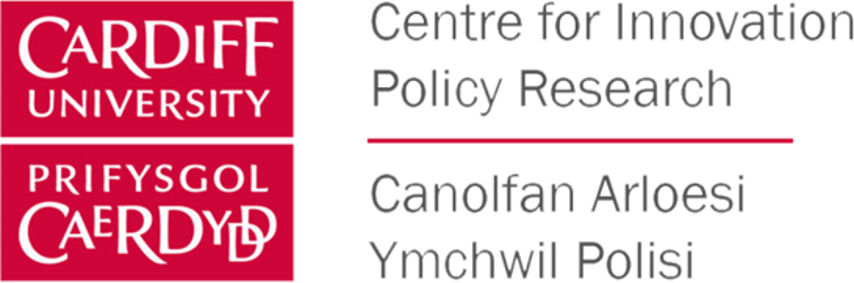 Cardiff Capital Region Challenge Fund
CCR Challenge Fund aims:
What is the CCR Challenge Fund?

£10m Challenge Fund is aimed at building local wealth and creating jobs

Bringing together the region’s public and private sectors to develop and deliver novel solutions, and provide a route to market for the solution
Three priority themes:
Decarbonisation
Improving health and wellbeing
Transforming communities
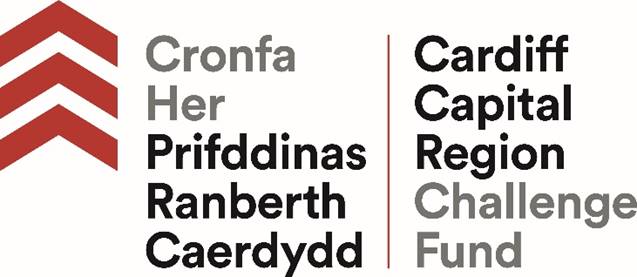 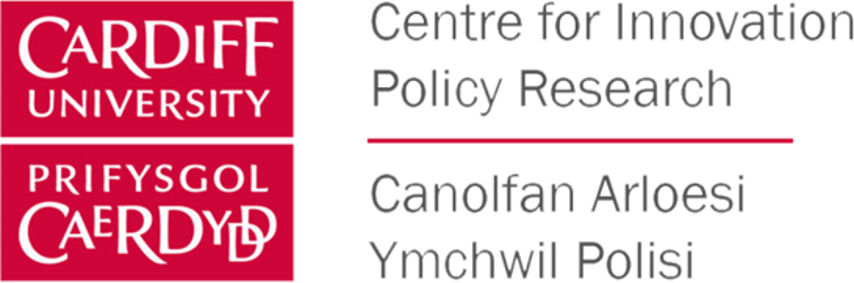 Micro-missions: challenge-led innovation themes
Foundational Economy
Food
Decarbonisation  Buildings & Transport
Public Transport
Public Sector Data
Healthy Ageing
Air Quality
Flood
Supply Chains
Retail & Town Centres
Health & Well- being
Skills
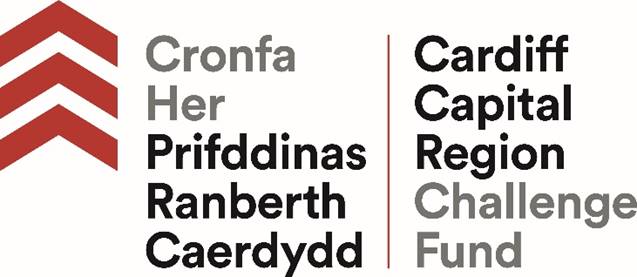 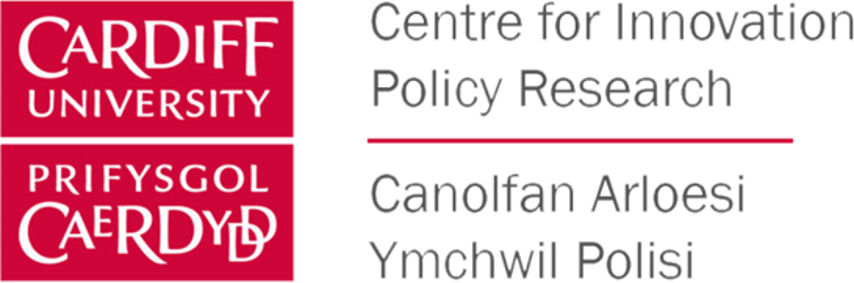 Taking an ecosystem view in building CCR Challenge Fund Support
Investment in creating expertise in the CCR and CU team

Help with Challenge Design including Scoping Problem Space, Selecting Challenge Methodology and Aiding Delivery

Building Peer to Peer support network – Community of Practice

Capacity building through Innovative Future Services programme (InFuSe)

Create a ‘pipeline’ of prospective challenges
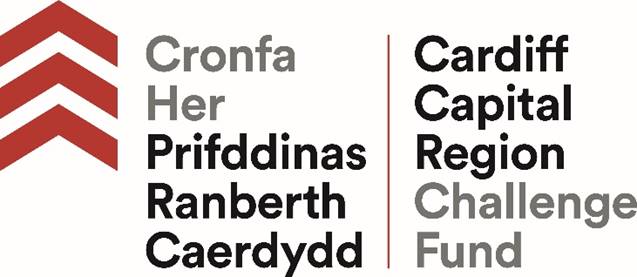 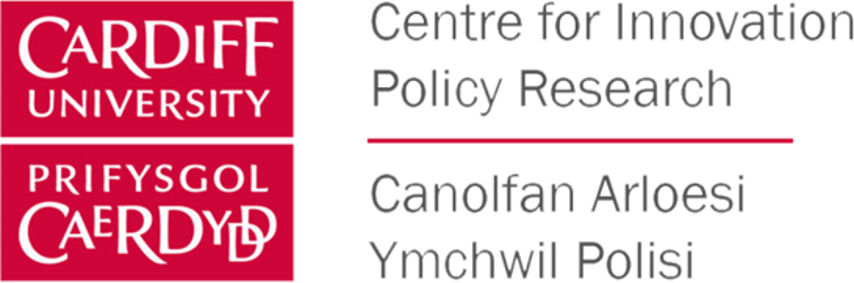 The 3Cs of innovation policy in the CCR
Interventions to promote innovation activity across and between clusters
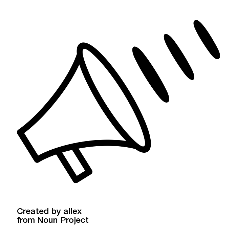 CATALYSTS
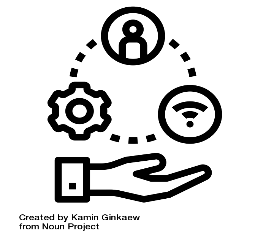 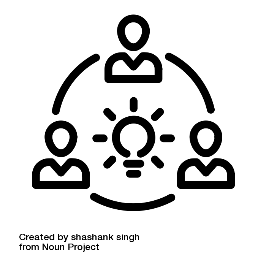 COMMONS
CLUSTERS
The ‘raw materials of innovation’:
capabilities
resources
connectivity
Concentrations of 
innovative activity
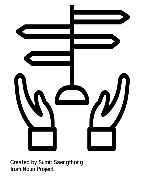 EXAMPLE

Challenge Fund
 
& Infuse
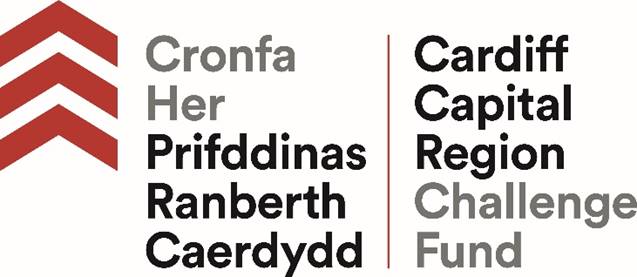 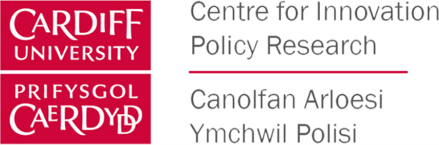 A catalytic intervention that contributes opportunity, resource, capability and connectivity
Final reflections
A societal challenge focus emphasizes the value of collaboration and inter-disciplinarity
The expertise of social science researchers is valuable (and welcomed)
Innovative and ambitious approaches are needed when it comes to policy (and much more besides)
Are our institutions fit for purpose? ‘Vehicles or mechanisms for impact’?
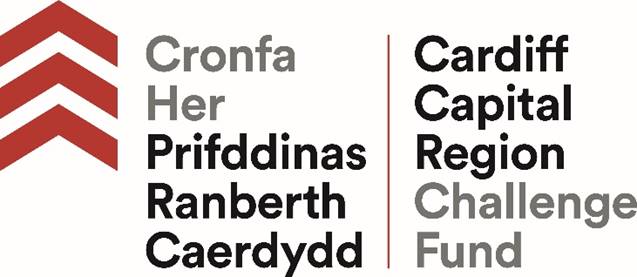 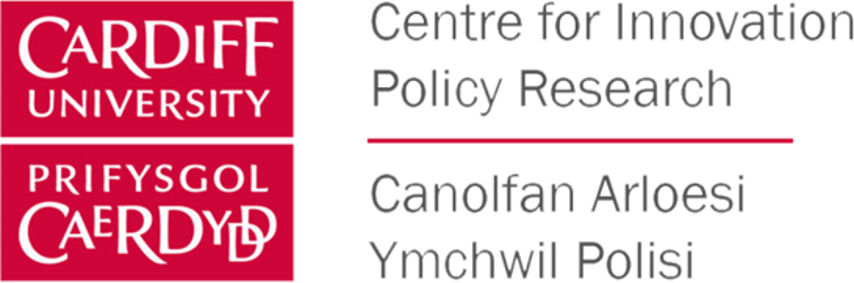 UK context
Increasing emphasis on regional/subnational policies
Role of UKRI in funding impact activity
Support for PhD students and ECRs
UK Govt ‘levelling up agenda’
A move towards innovation-led research?
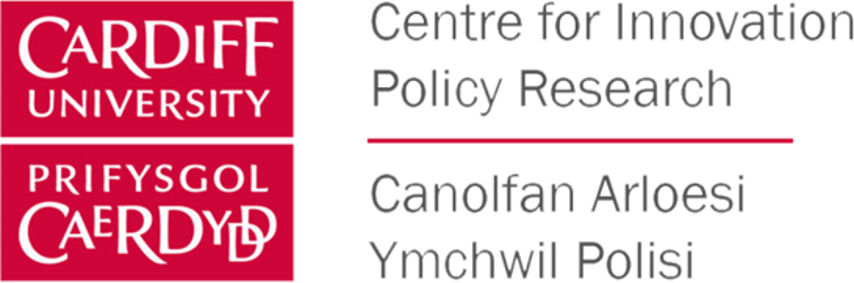 [Speaker Notes: Opportunity for our Region Demonstrate innovation at scale – innovative and radical
Solve BIG challenges for our region
Identify public services problems that solving will help address societal challenges
Innovation in procurement and Procurement of Innovation
Collaboration of public / private sector
Creation of new products and services with commercial potential
Produce radical improvements in service delivery
Stimulate economic benefits for the region and local wealth building]
Many thanks
delbridger@cardiff.ac.uk
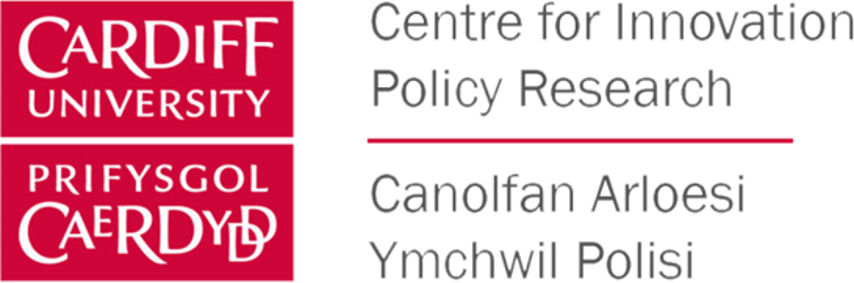 [Speaker Notes: Opportunity for our Region Demonstrate innovation at scale – innovative and radical
Solve BIG challenges for our region
Identify public services problems that solving will help address societal challenges
Innovation in procurement and Procurement of Innovation
Collaboration of public / private sector
Creation of new products and services with commercial potential
Produce radical improvements in service delivery
Stimulate economic benefits for the region and local wealth building]
Impact of Social Sciences, Humanities and Arts 
13-15 October, 2021
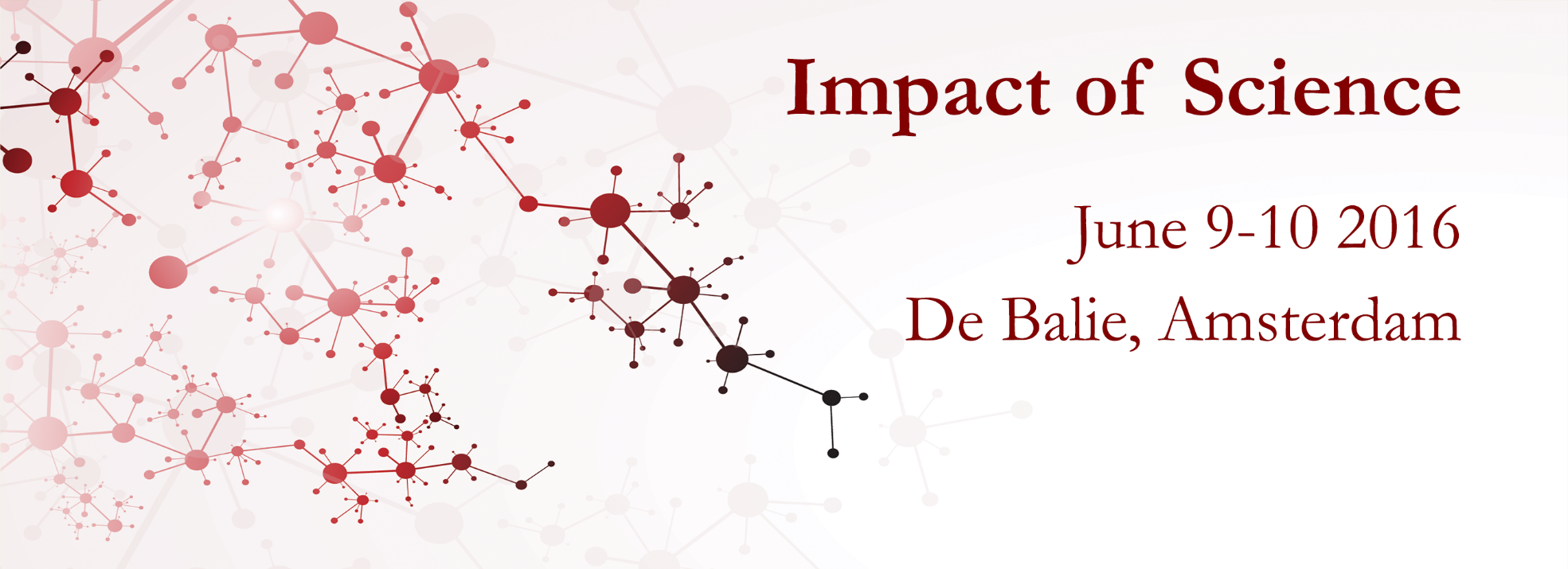 Antonia Caro Gonzalez
Impact Senior Advisor & Practitioner, Spain
#SSHA21
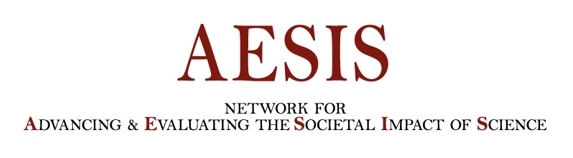 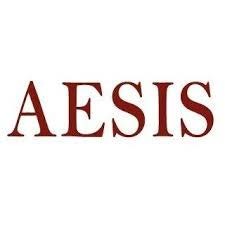 Impact of Social Sciences, Humanities and Arts
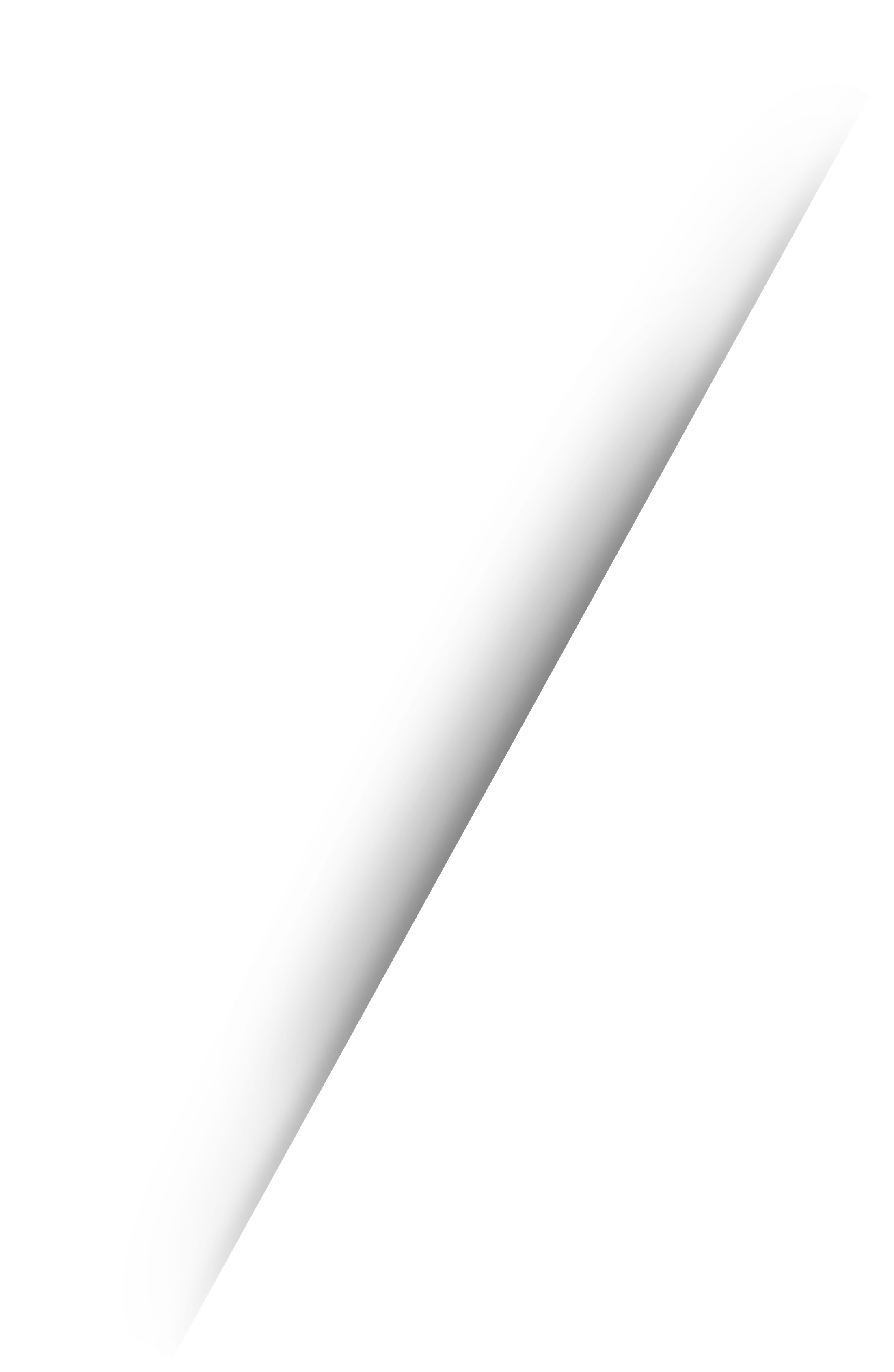 IMPACT SUPPORT AND LEADERSHIP
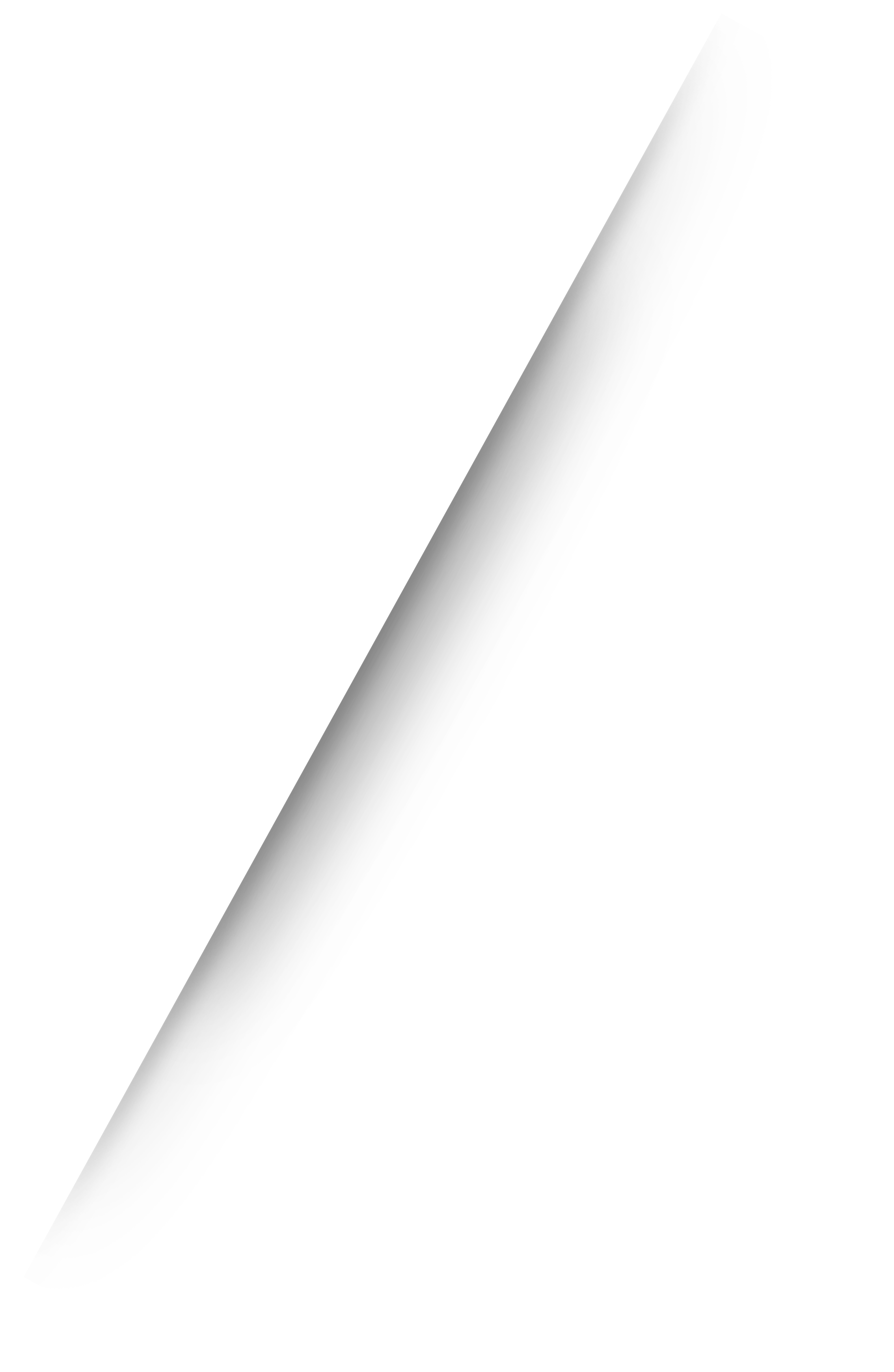 The Impact Leader
Capacity building for agents of  change
Toni Caro, PhD
Entrepreneurial thought leader on social and digital innovation and impact
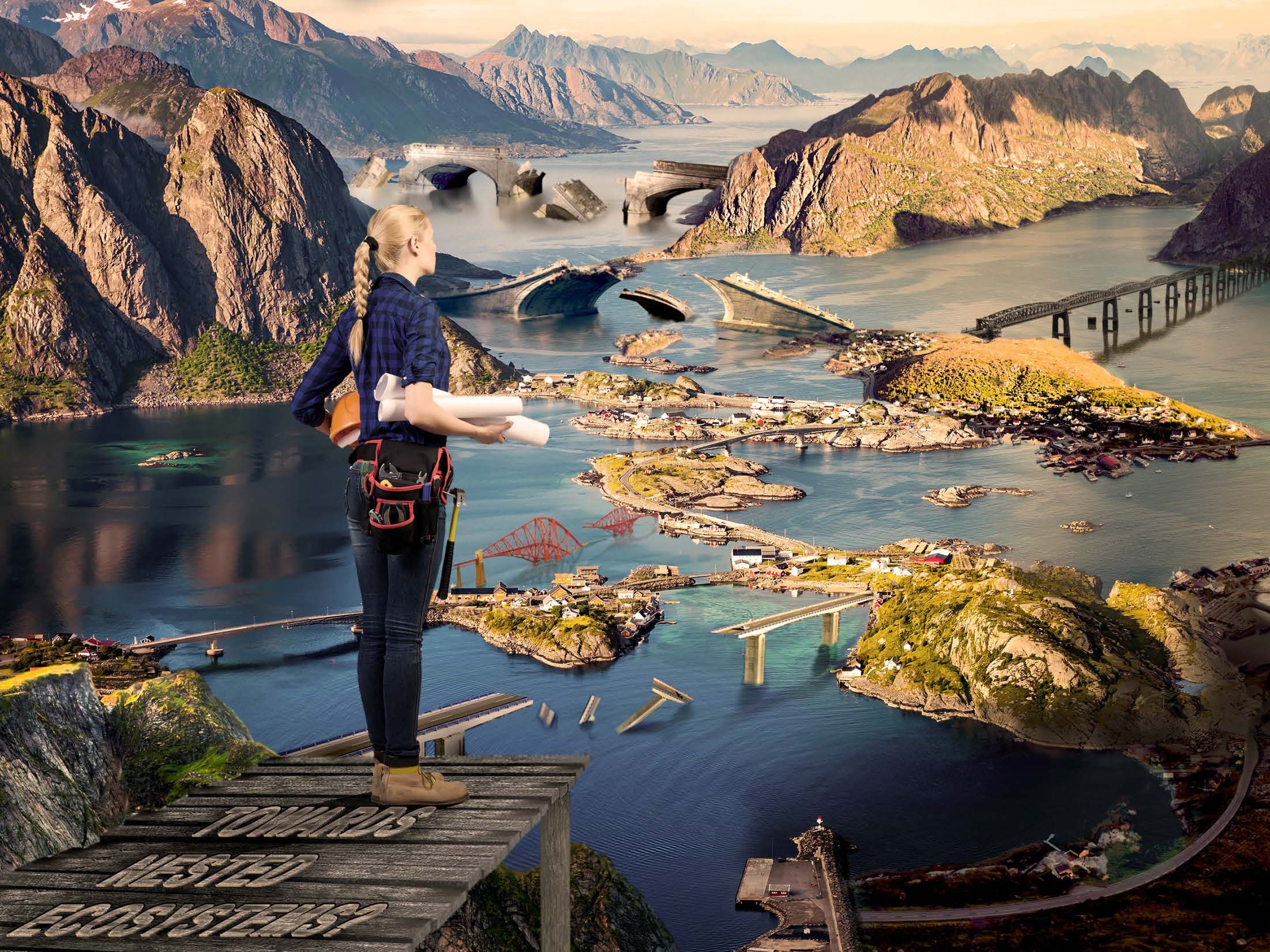 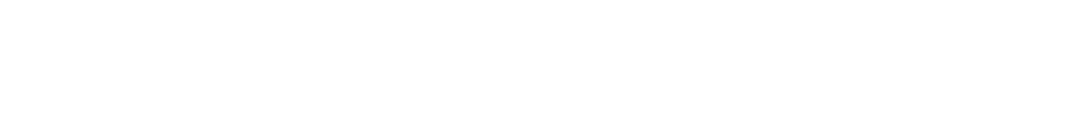 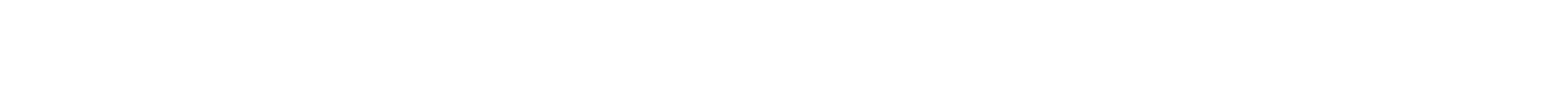 What?
FOR ADDRESSING COMPLEX SOCIETAL  CHALLENGES THERE ARE NOT MAGIC  RECIPES
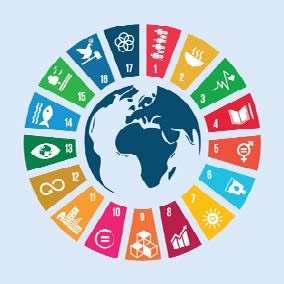 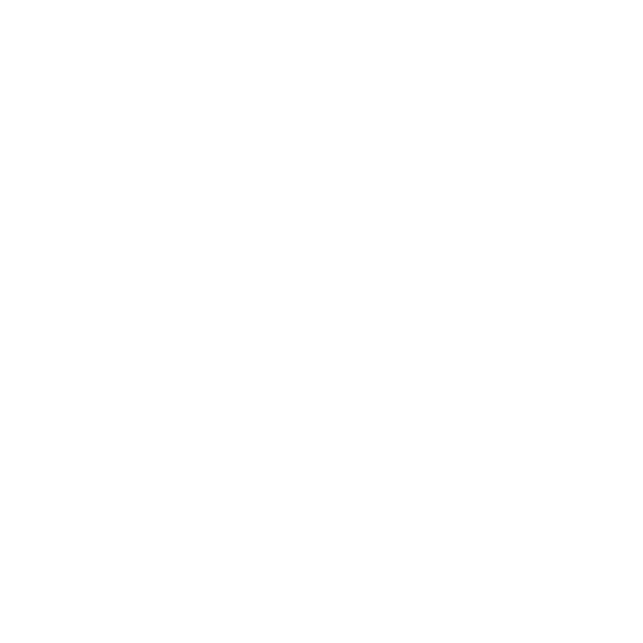 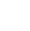 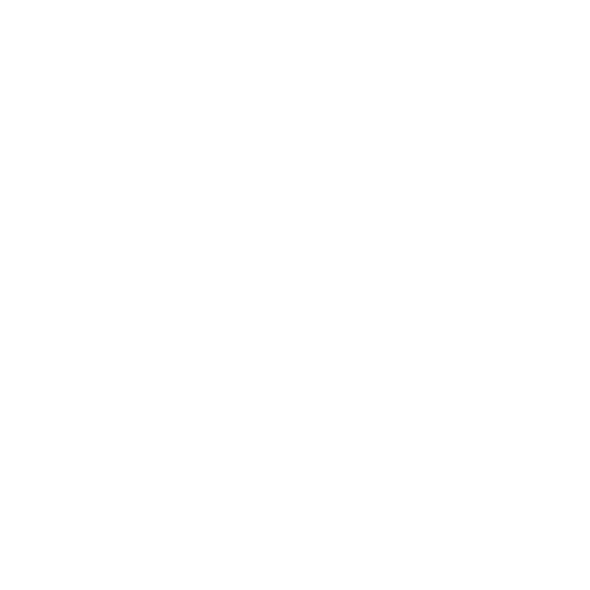 Why?
IMPERATIVE NEED FOR  DEMOCRATISING INNOVATION
&
BRIDGING THE DEEP HORIZONTAL  AND VERTICAL DIVIDES
How?
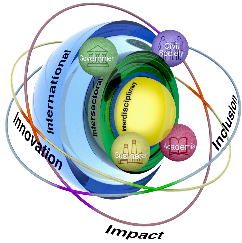 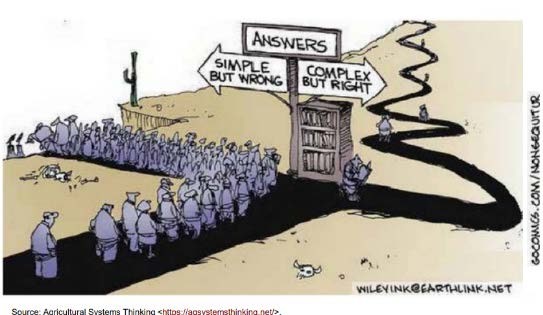 CAPACITY BUILDING TO DESIGN  IMPACT RESEARCH  STRATEGIES
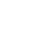 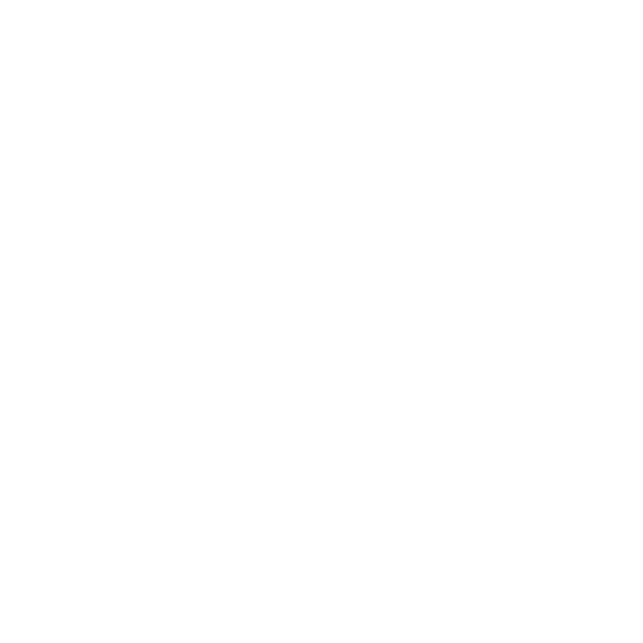 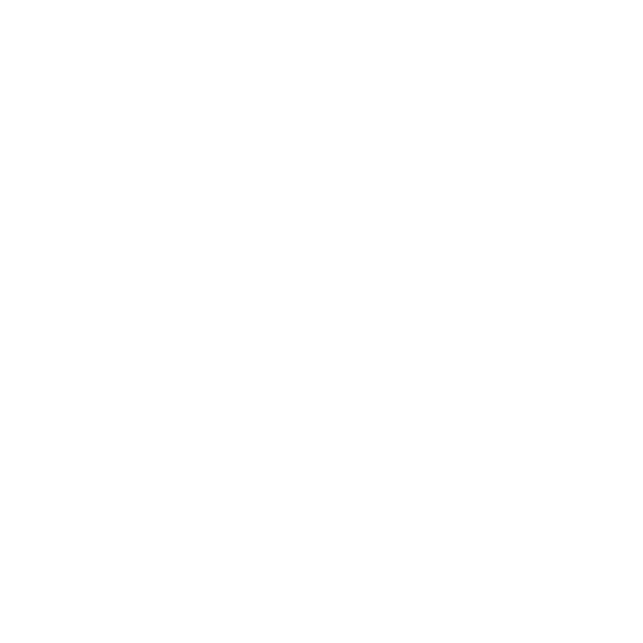 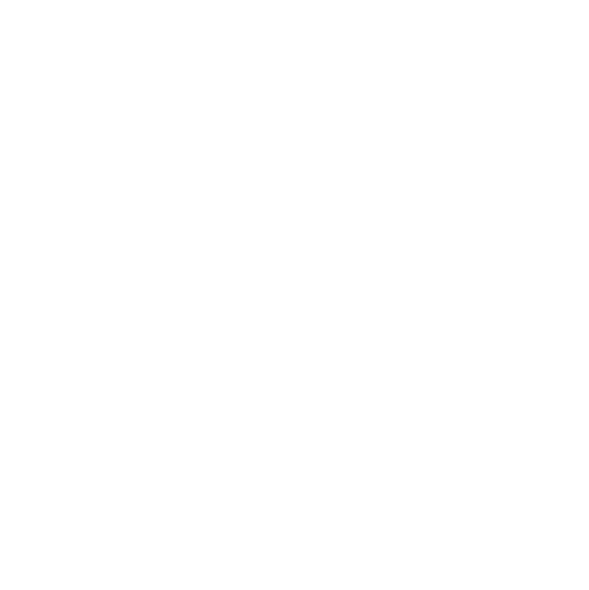 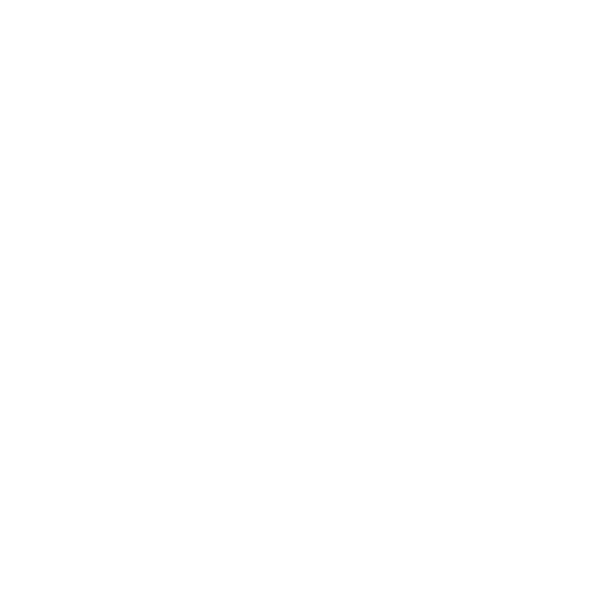 tcarogon@gmail.es
3
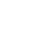 CROSSING THE BRIDGE FROM RESEARCH AND INNOVATION TO IMPACT
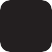 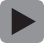 NO MAGIC TRICKS
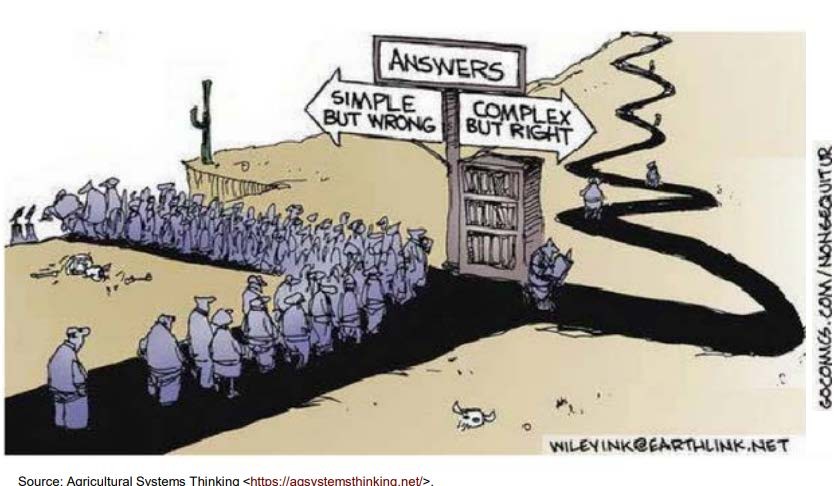 tcarogon@
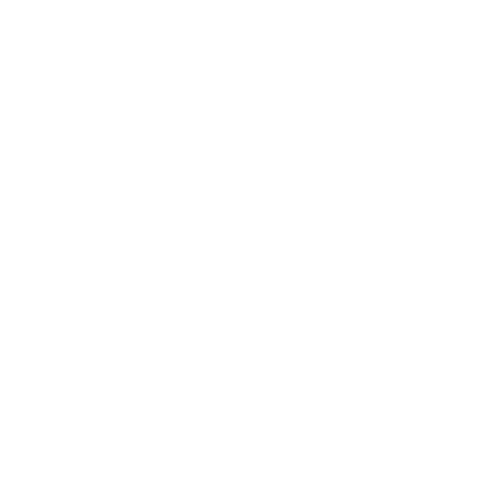 tcarogon@gmail.com
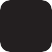 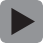 .

tcarogon@gmail.es
INTEGRATED VALUE CHAIN TO ENHANCE A CULTURE OF SOCIETAL IMPACT
Demostration trials
Scale-up facilitation
Innovation
Innovation projects
Valuable Solutions
Education, training + co- creation
Research imputs
Knowledge, science
, R&D
Newco / SME Intersectorial collaboration
Tech. Transfer
Market difusion
Innovation value chain
Products & services for clients and patiens
THE	6i+	STRATEGY
The music
The capacity building of impact leaders as agents of change
has never been more important
TO HUMANITY, TO LIFE, TO THIS	PLANET.
Thank you!
ancaro@deusto.es
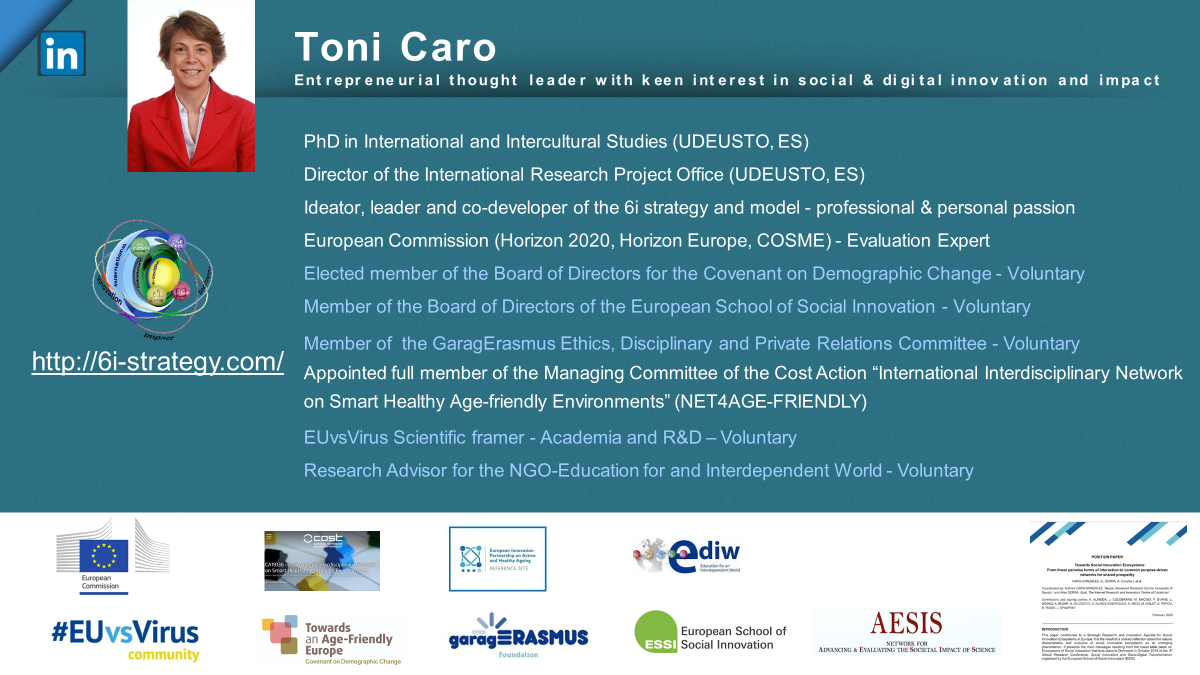 Impact of Social Sciences, Humanities and Arts 
13-15 October, 2021
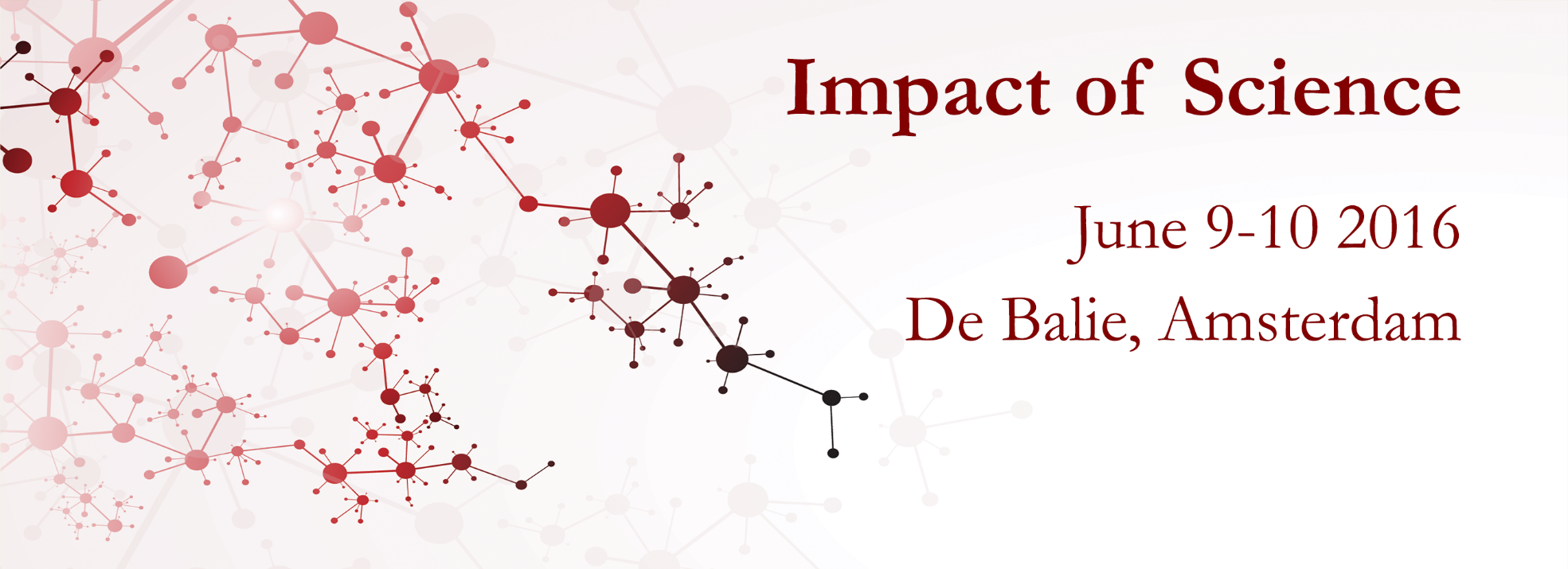 Thank you!
#SSHA21
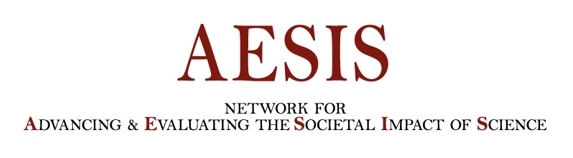